Growing Professional Development During COVID and Measuring the Impact
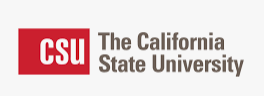 Ashley Skylar, Ph.D. 
Quality Assurance Blended-Online Program
CSU Office of the Chancellor
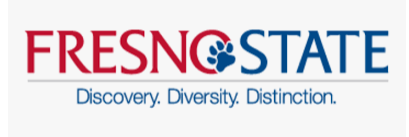 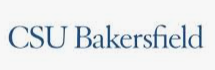 Mary BennettCSU QLT Course Manager
Instructional Designer
Center for Faculty Excellence
CSU Fresno
Jianjun Wang, Ph.D. 
Professor, Statistics & Research
CSU Bakersfield
[Speaker Notes: Required Slide]
Offered CSU Systemwide Training
Offered system-wide training 
77 course sections (25-35 per section); 41 facilitators
Register on a “central” website with link to enroll for FREE
Most campuses provided a stipend for training completion during COVID
Some campuses used their instructional designers to facilitate course sessions that we hosted
Overall registration was over 2,300
Some campuses also provided campus training
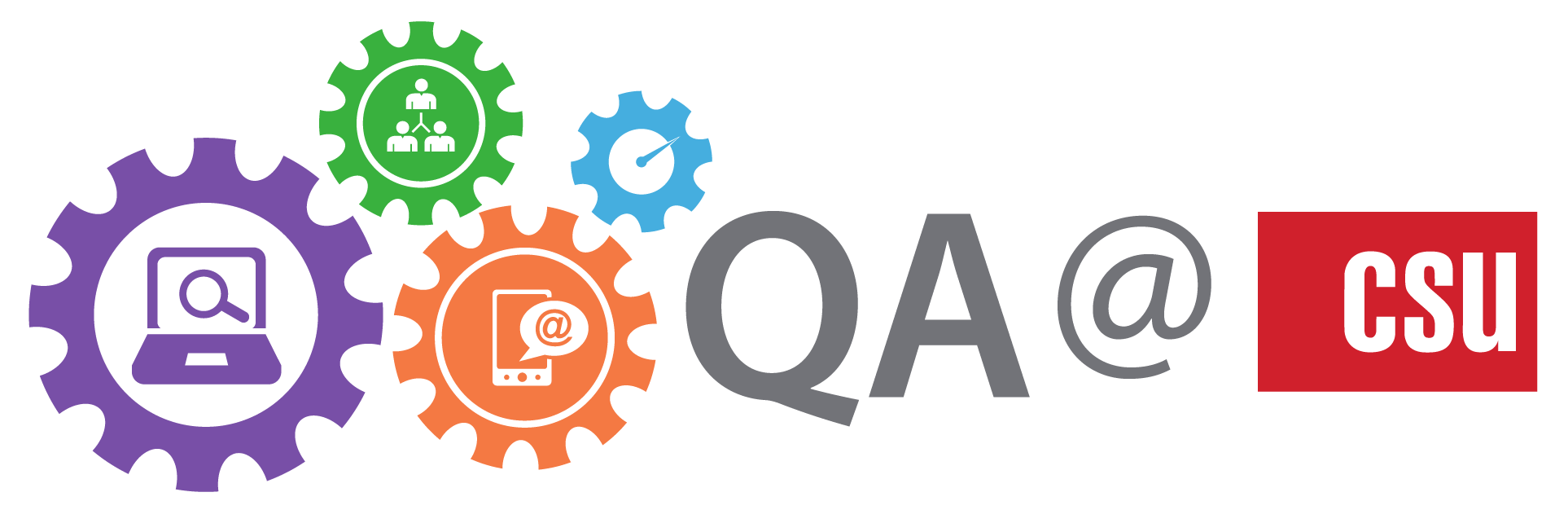 CSU QA Program Training During COVID
77 course sections, 41 facilitators
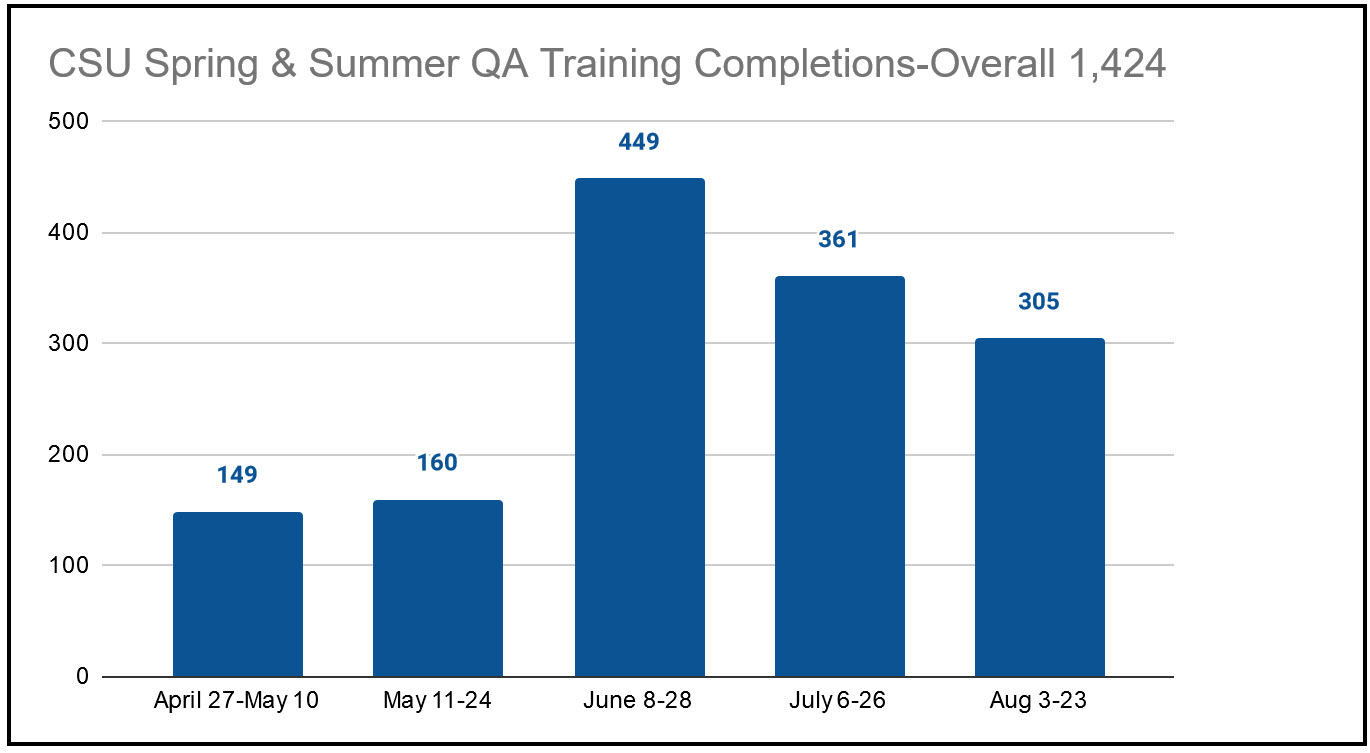 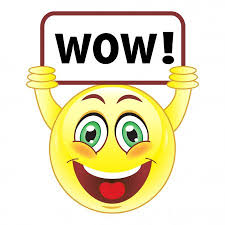 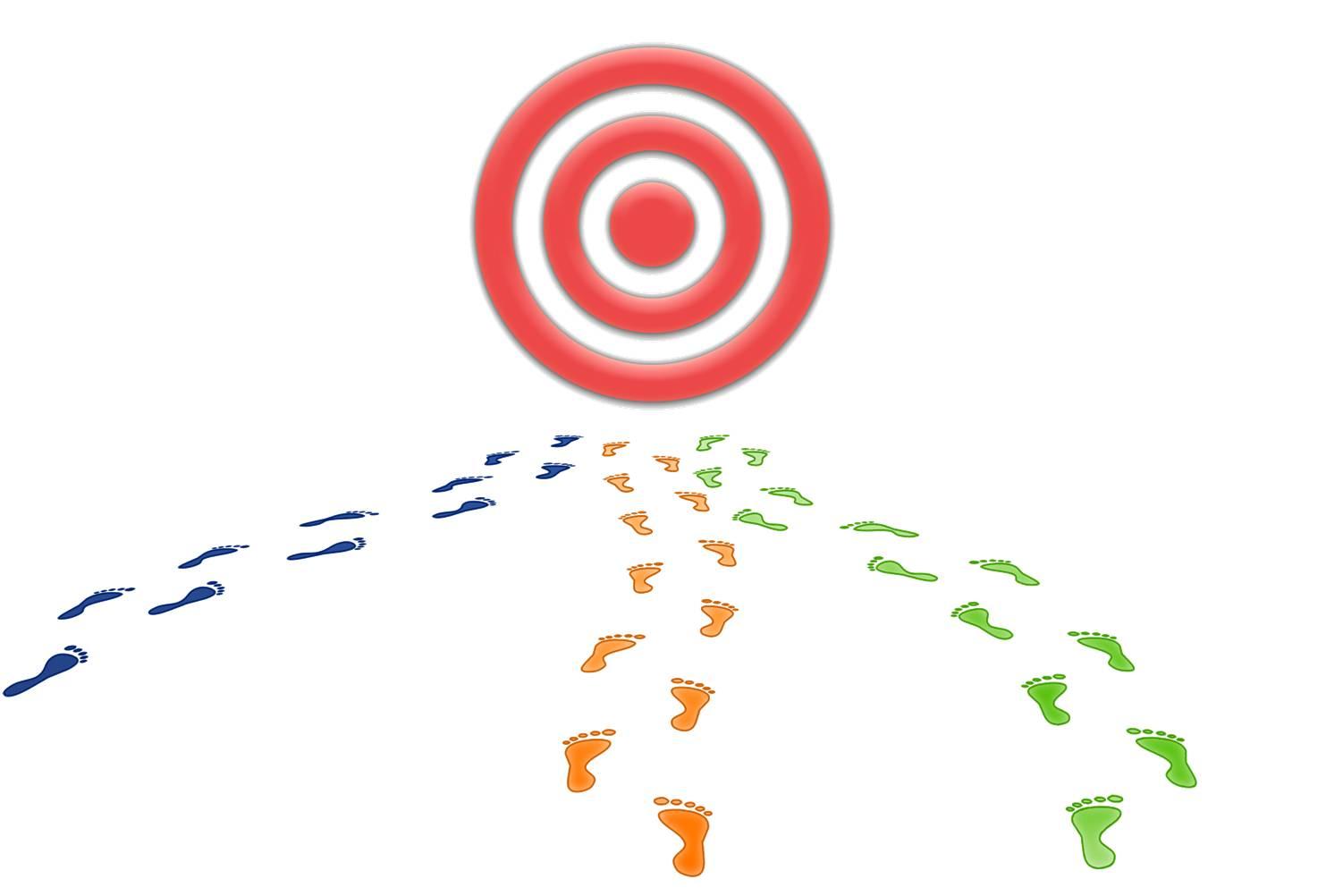 6,884 Completions
QA Training Tracking Database
Robust adoption and implementation of CSU Quality Learning & Teaching (QLT) and Quality Matters
All 23 campuses involved in QA activities (community, professional development, course reviews)
Approximately 7,000 QA training completions through today.
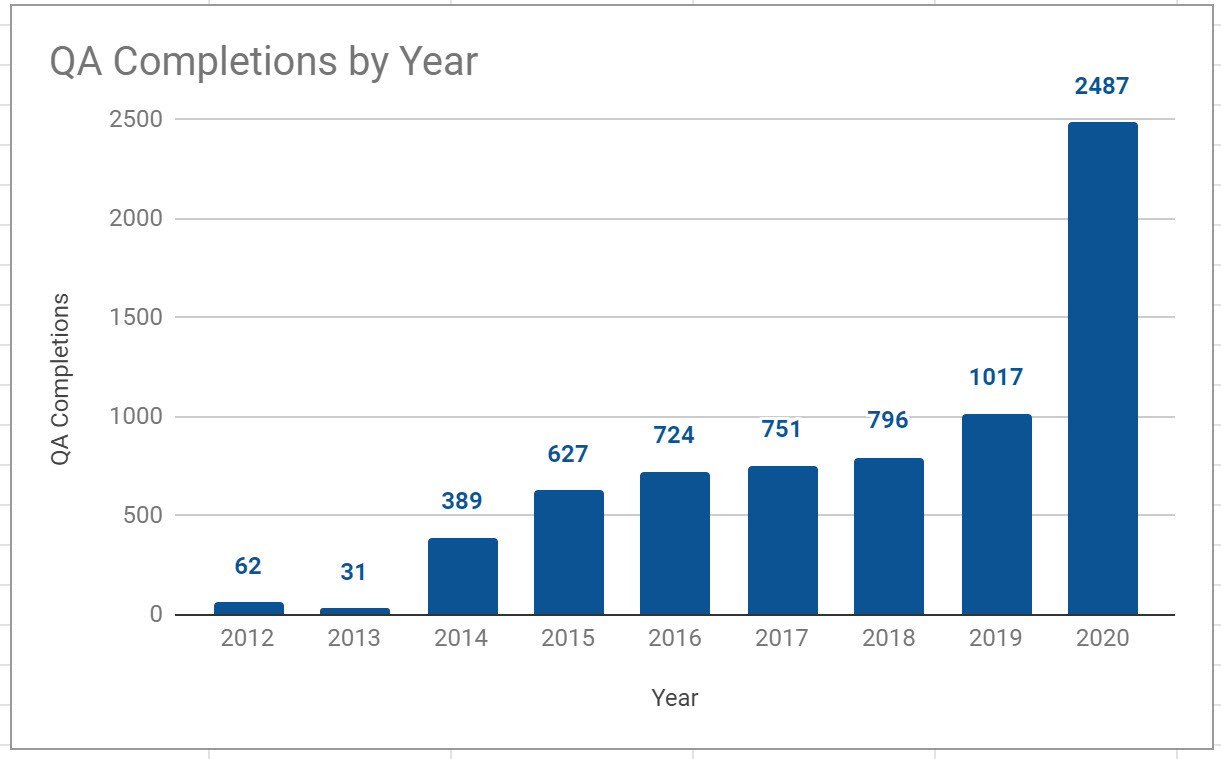 Steps for Growing PD Offerings During COVID
Identify the “course(s)” that you want to target growing
Identify your “current” facilitators and a plan to “grow” them quickly
Identify funding sources to pay facilitators
Consider hiring a “QM certified facilitator campus faculty associate” who can serve to mentor/track/ communicate with the facilitators & students & QM organization
Advertise and spread the word
Manage the registrations and enrollment into the course sections (organize by campus groups)
Recognition efforts for facilitators
Recognition for instructors completing the course and survey
CSU Quality Assurance COVID Survey (29 items)
820+ submissions
Faculty Demographics (9 items)
COVID Items (8 items)
Training Course Specific Items (12 items)
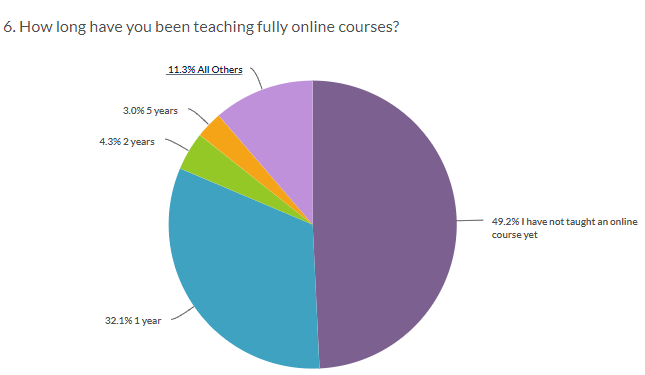 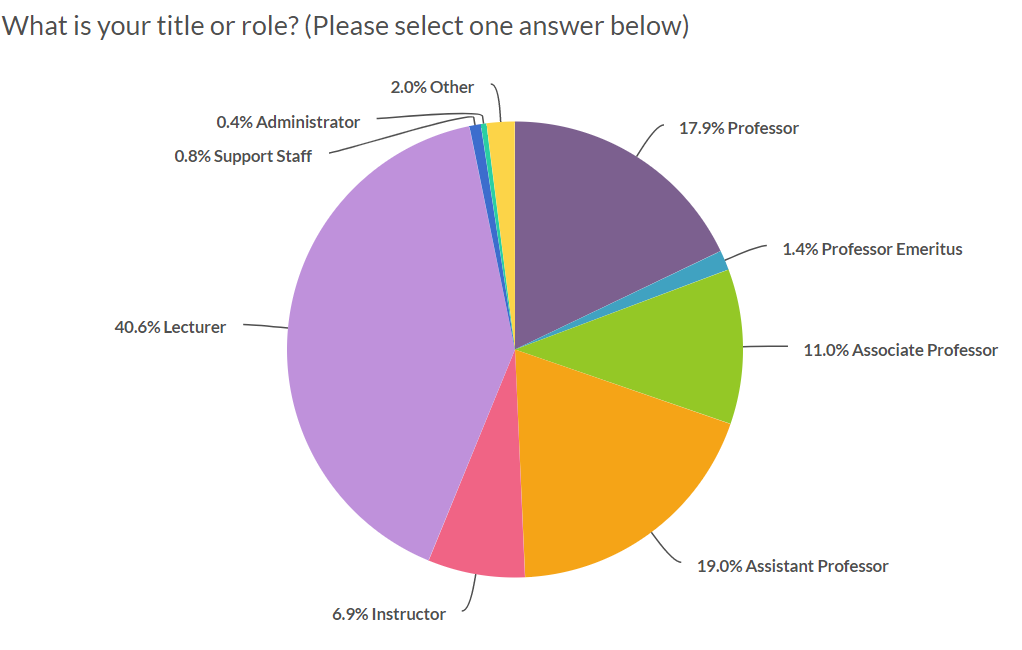 81% have not taught online and up to 1 yr experience teaching online
59% submissions are from lecturers and assistant professors
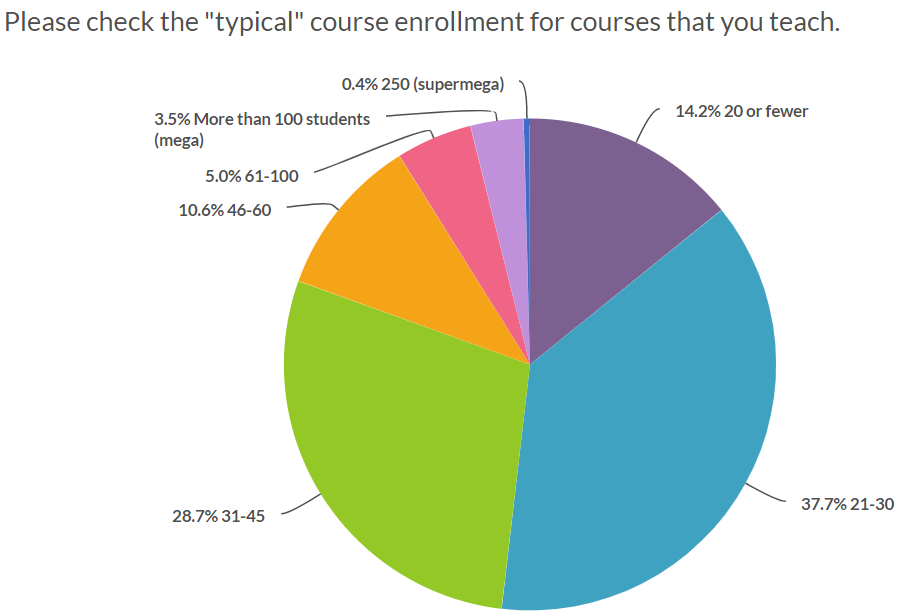 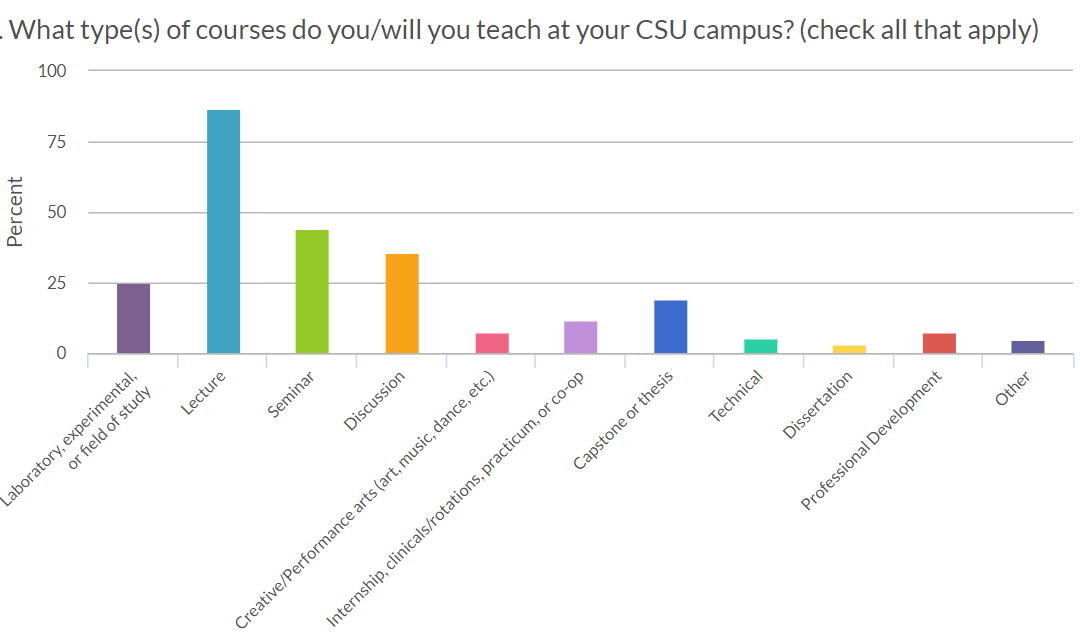 86% of the courses taught by faculty are lecture,  followed by 44% seminar, followed by 37% discussion
66%of the courses have a typical enrollment between 21-45 students
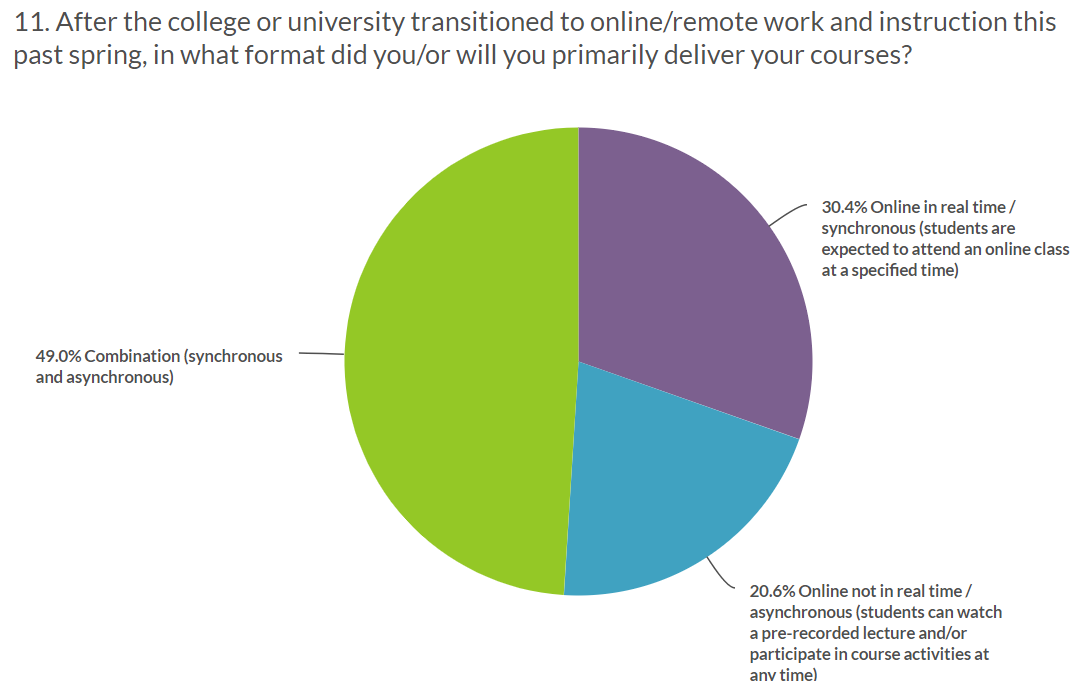 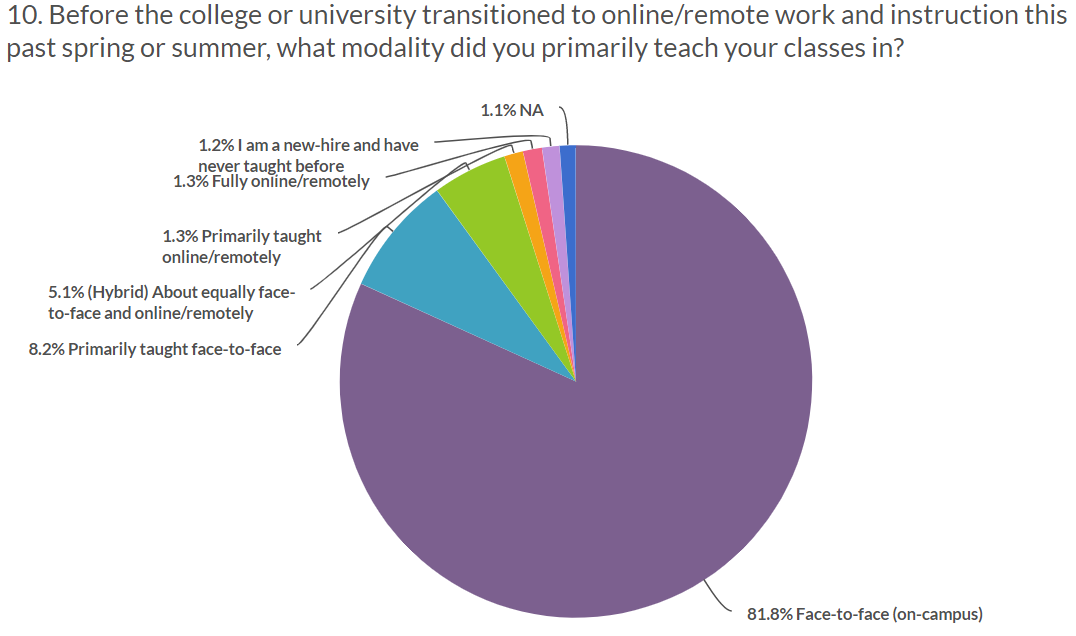 82% of the faculty enrolled have only taught F2fF; 8% teach primarily F2F
After transition: 49% taught courses combination; 30% teach 100% synchronous; 20% teach asynchronous
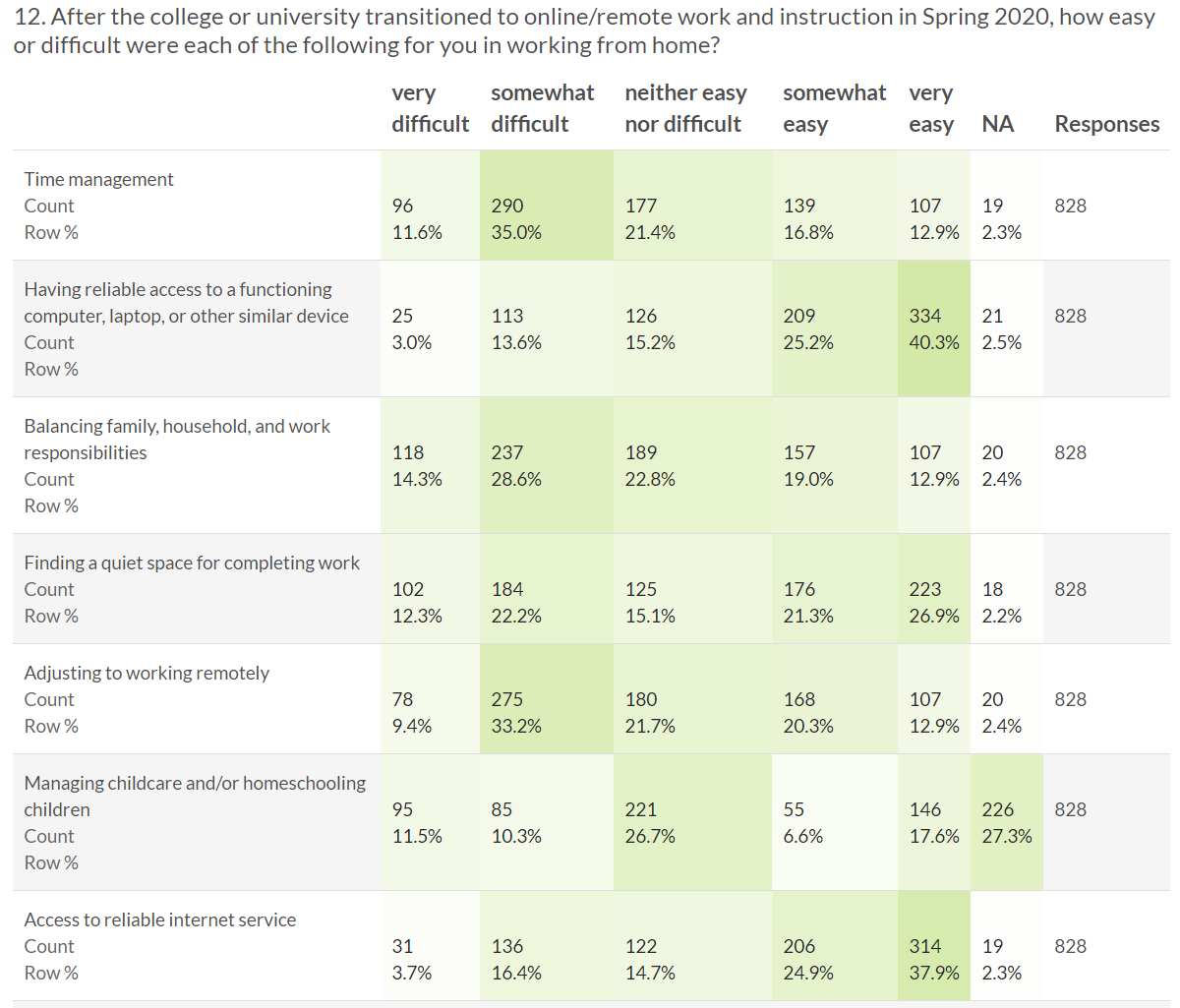 45% found time management somewhat difficult to very difficult
19% found access to a reliable computer somewhat difficult to very difficult
43% found balancing family/work somewhat difficult to very difficult
34% found finding a “quiet” place to work somewhat difficult very difficult
42% found adjusting to working remotely somewhat difficult to very difficult
22% managing childcare somewhat difficult to very difficult
20% found reliable internet somewhat difficult to very difficult
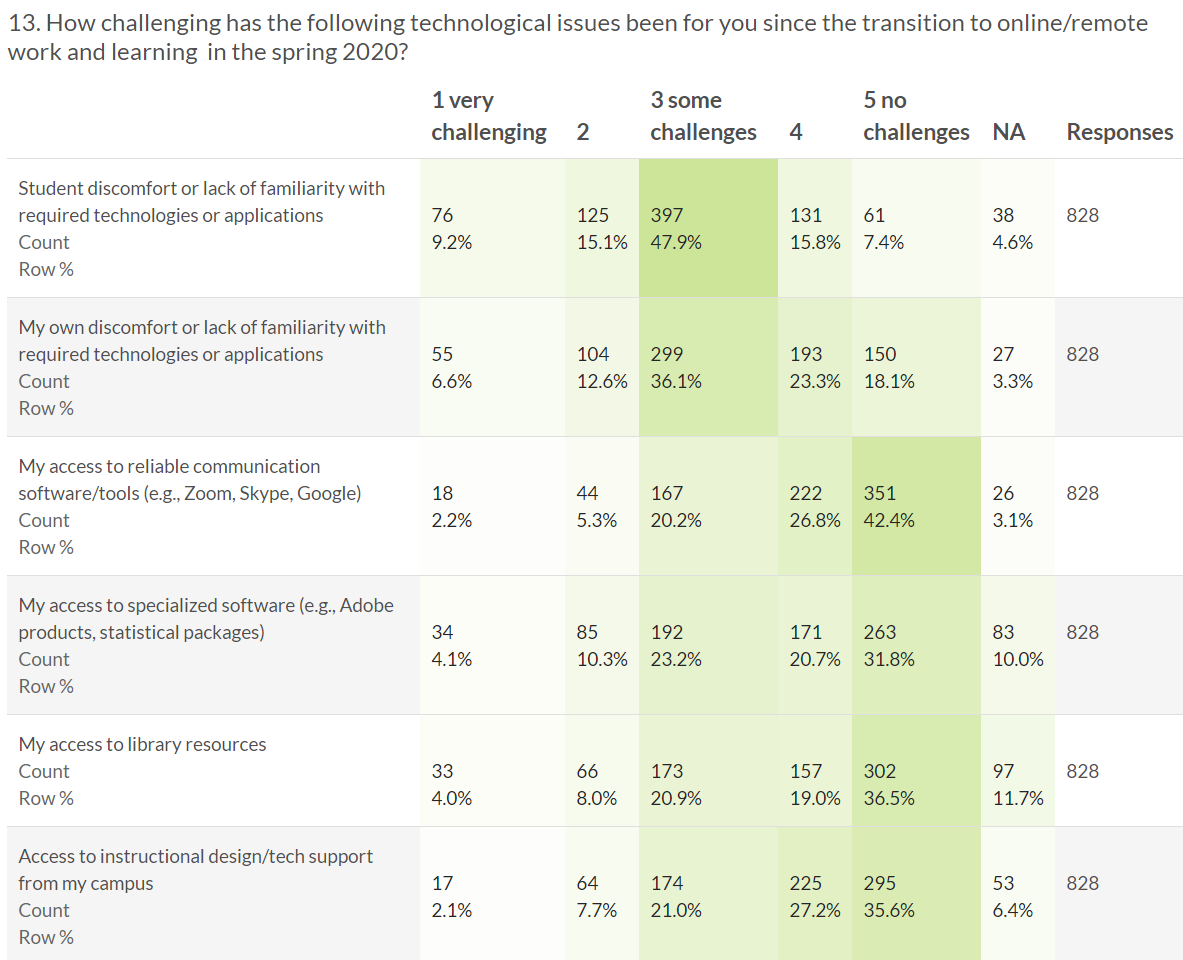 73% found student discomfort with technologies somewhat to very challenging
55% faculty found their own discomfort with technologies somewhat to very challenging
28% found access to reliable communication tools somewhat to very challenging
37% found access to specialized software somewhat to very challenging
33% found access to online library resources somewhat to very challenging
31% found access to instructional design/tech support somewhat to very challenging
[Speaker Notes: are faculty providing enough support for the students to use technology- because of the student Q&A of students is because of the the lack of “clarity” provided; my sense is taht faculty assume that students can use “xx” tech but htey still need support  with tech they haven’t used before]
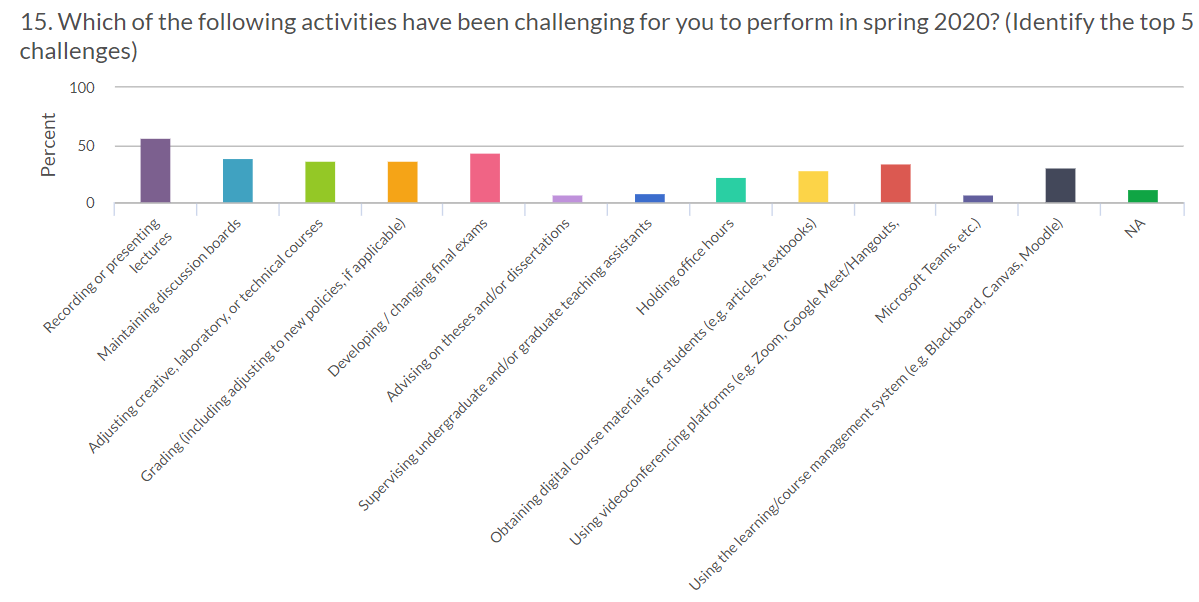 12 instructor activities to select from- cued to select 5 biggest challenges
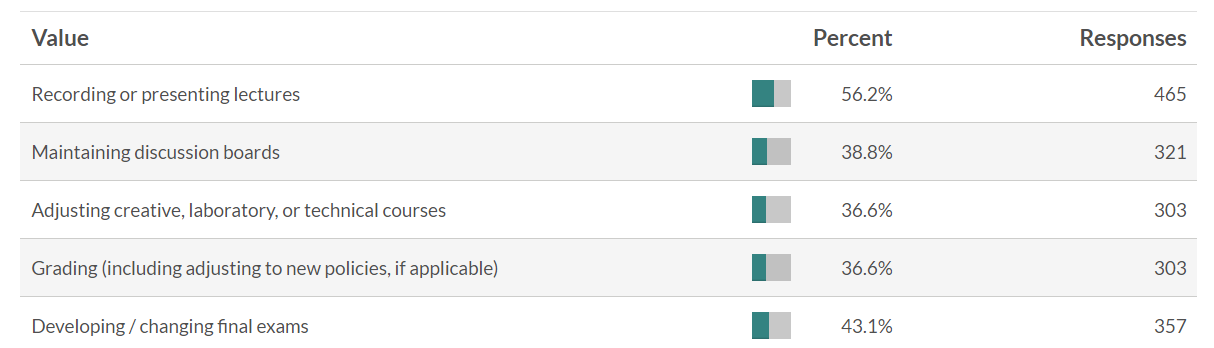 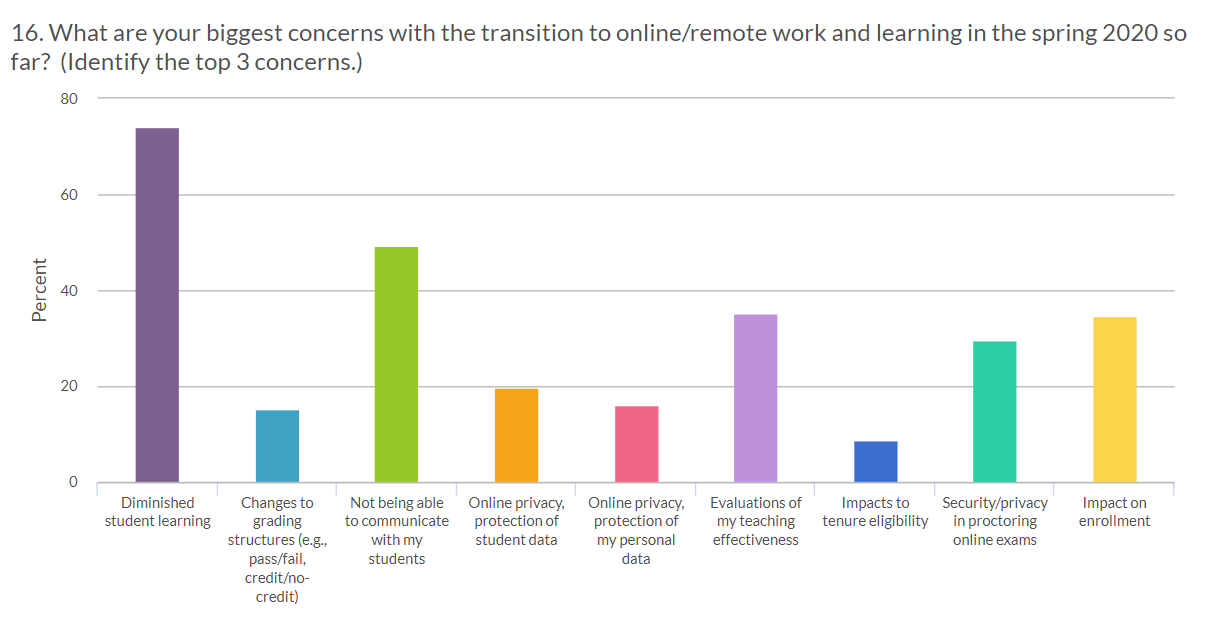 9 items to select from- cued to select just         3 biggest concerns moving to remote
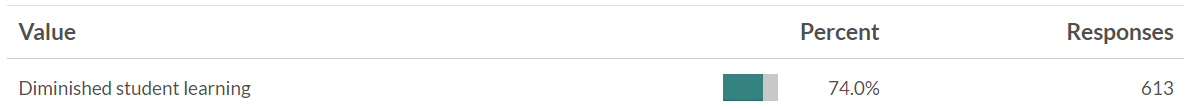 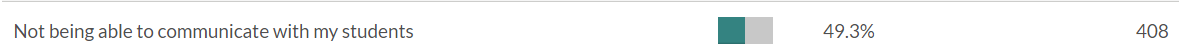 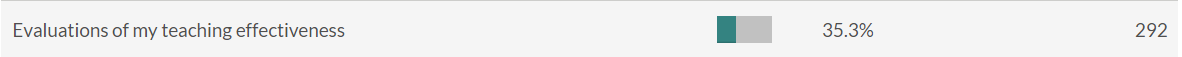 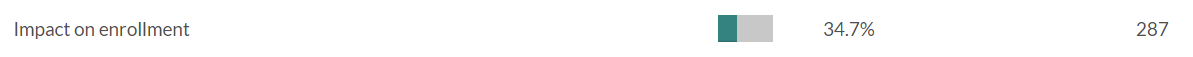 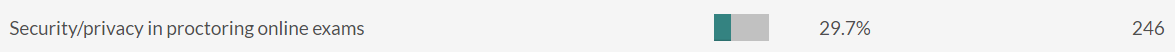 COVID Survey Items Conclusions
50% find managing time, balancing work, and adjusting to working remotely somewhat to very difficult
Are campus resources including counseling available to the faculty?  
80% faculty say reliable computer and reliable internet is not an issue 
Is the infrastructure in place to support students working remotely?
73% of instructors feel students are not comfortable with technology
Are students receiving enough technology training to be successful?
55% of instructors are still getting comfortable with teaching remotely
Does your campus provide additional training for instructors? 
35% feel access to specialized software, online library and instructional designers are a challenge
Does your campus have access to these resources in place?
Conclusions COVID Survey Items
Most challenging activities - Need to improve support & training in the following areas: 
Recording & presenting lectures
Facilitate/monitor discussion boards
Lab/tech courses
Adapting grading policies
Developing assessments/final exams
Biggest concerns with transition to online/remote work
Diminished students learning - Work with faculty on “outcomes” for course/increasing student accountability for content
Communication - Work with faculty to present options for communicating and creating “social presence” 
Proctoring online exams - Work with faculty to develop alternative methods for assessment than traditional proctored/F2F exam
Ideas concern on impact enrollment & teaching evaluations- Campus decision
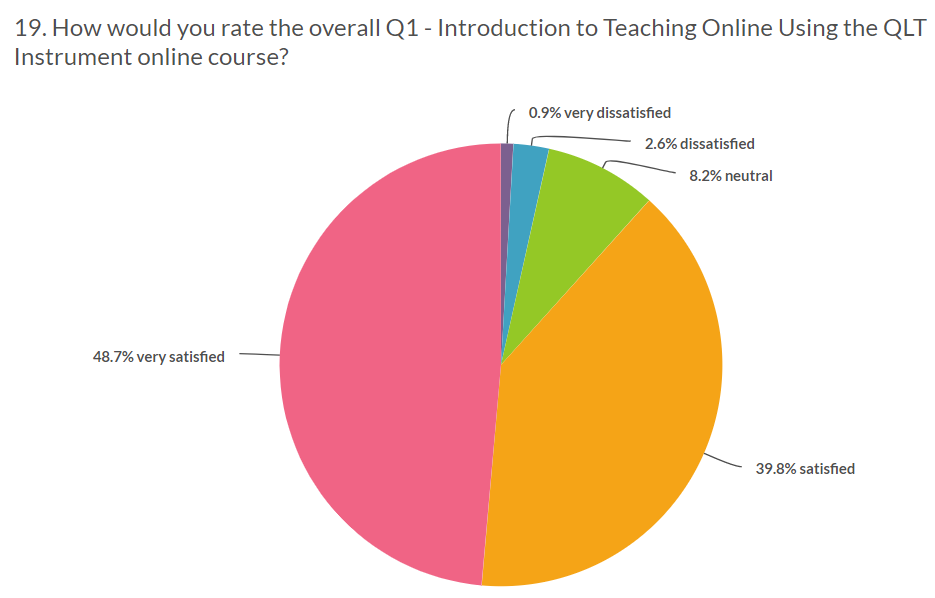 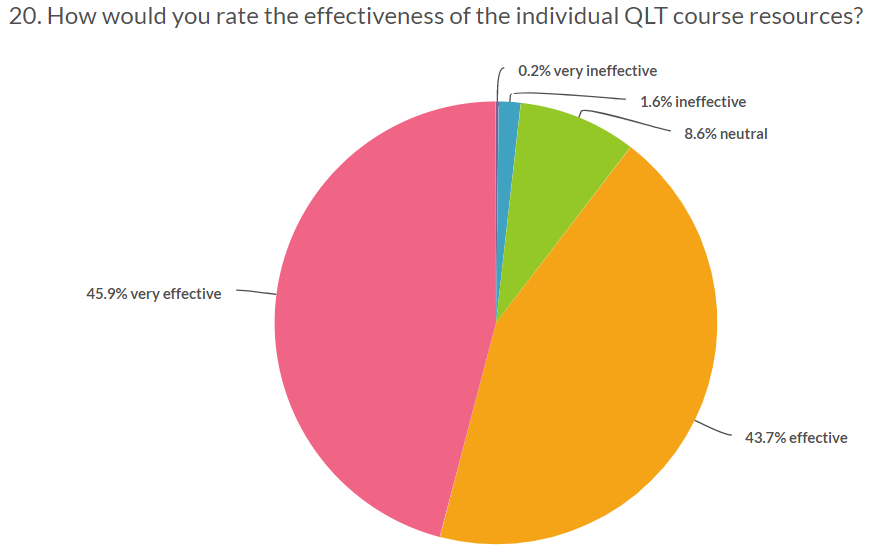 89% satisfied to very satisfied with course
90%feel courses resources were effective to very effective
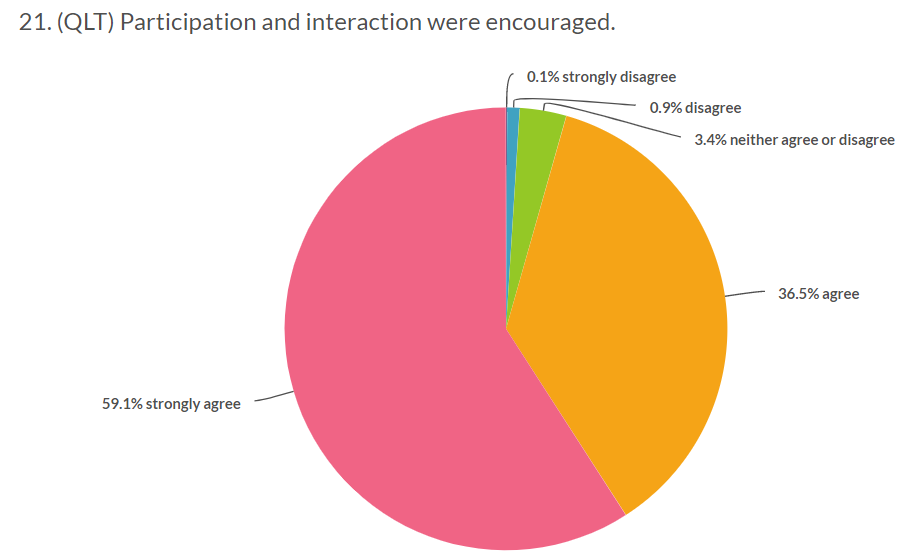 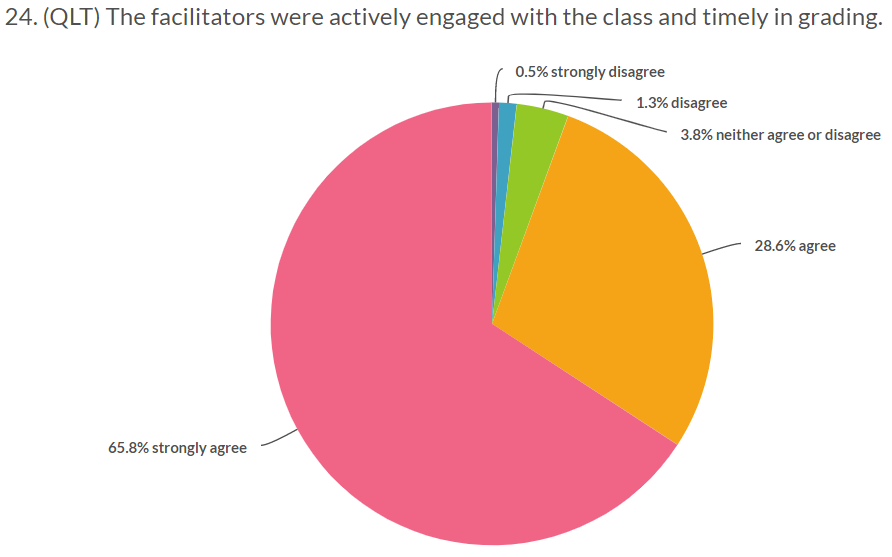 95% agree to strongly agree facilitators were engaged with the class and timely in grading
96% agree to strongly agree that interaction was encouraged in the course
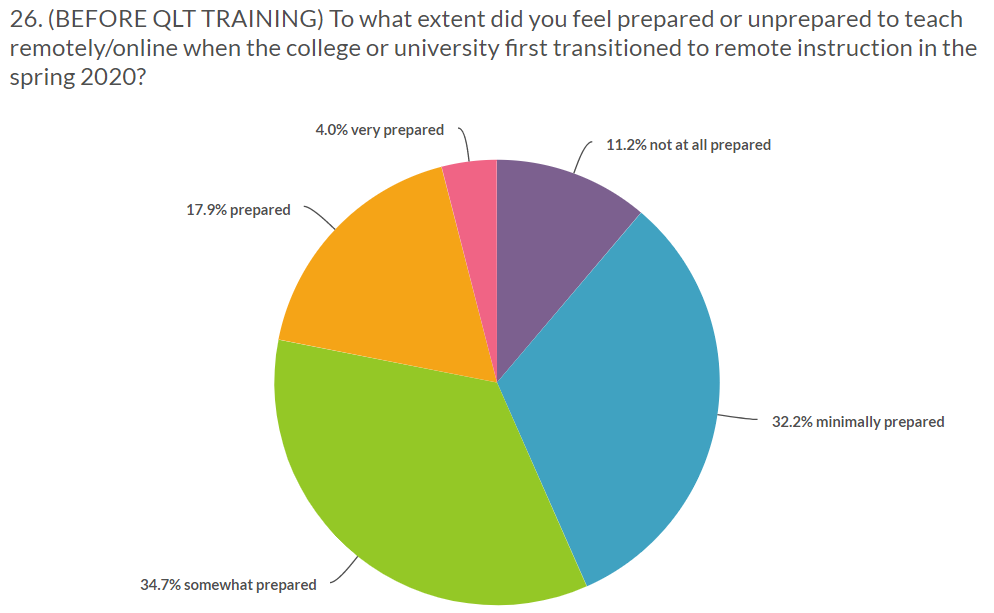 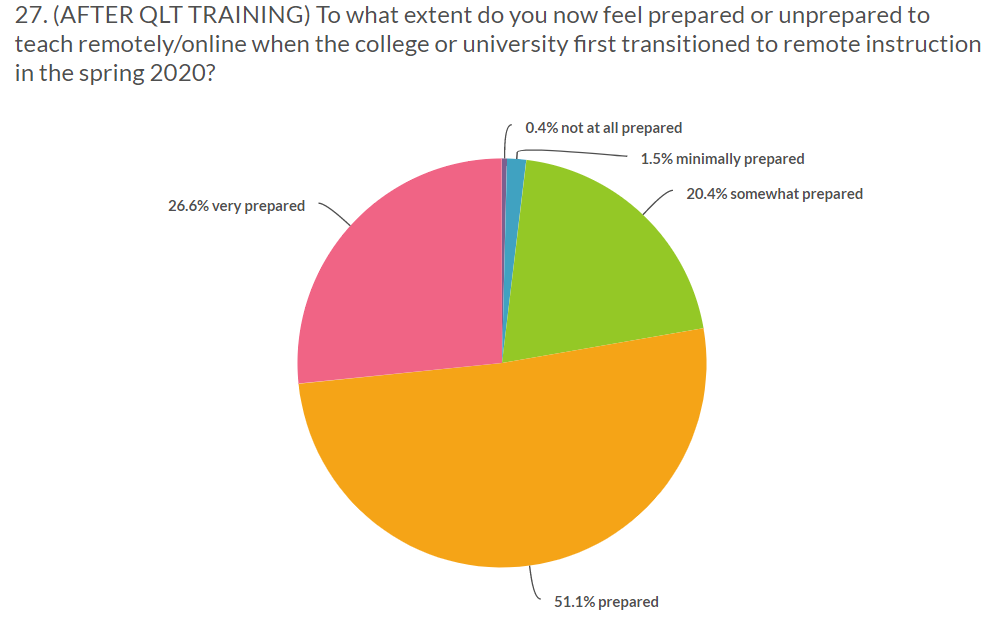 (BEFORE TRAINING) 67% feel they were somewhat to minimally prepared to teach remote
(AFTER TRAINING) 78% feel prepared to very prepared to teach remote
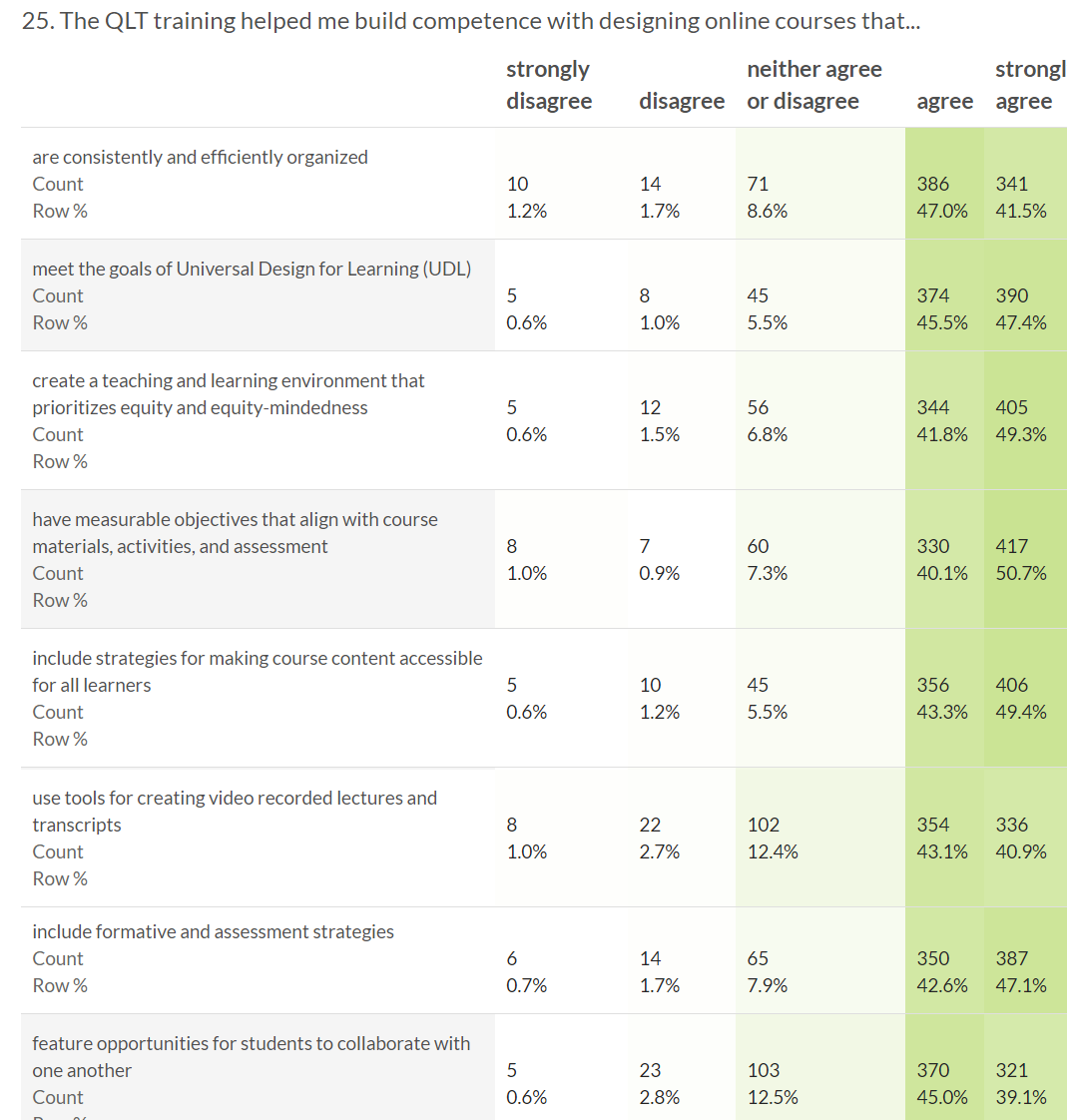 Agree to Strongly Agree-                          
training helped build competence in course topics
89% Course Organization
93% UDL
91% Equity
91% Course Alignment
93% Accessible Course Content
84% Creating Videos
90% Assessment
84% Collaboration
3 words to identify a “quality” online course
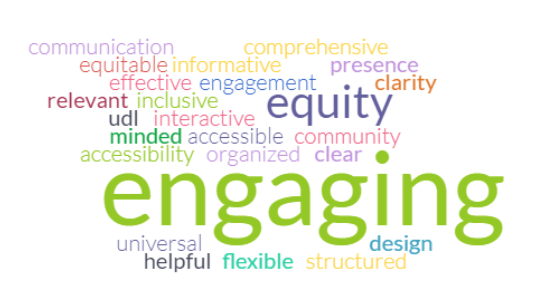 [Speaker Notes: equity- section in course addressing this area]
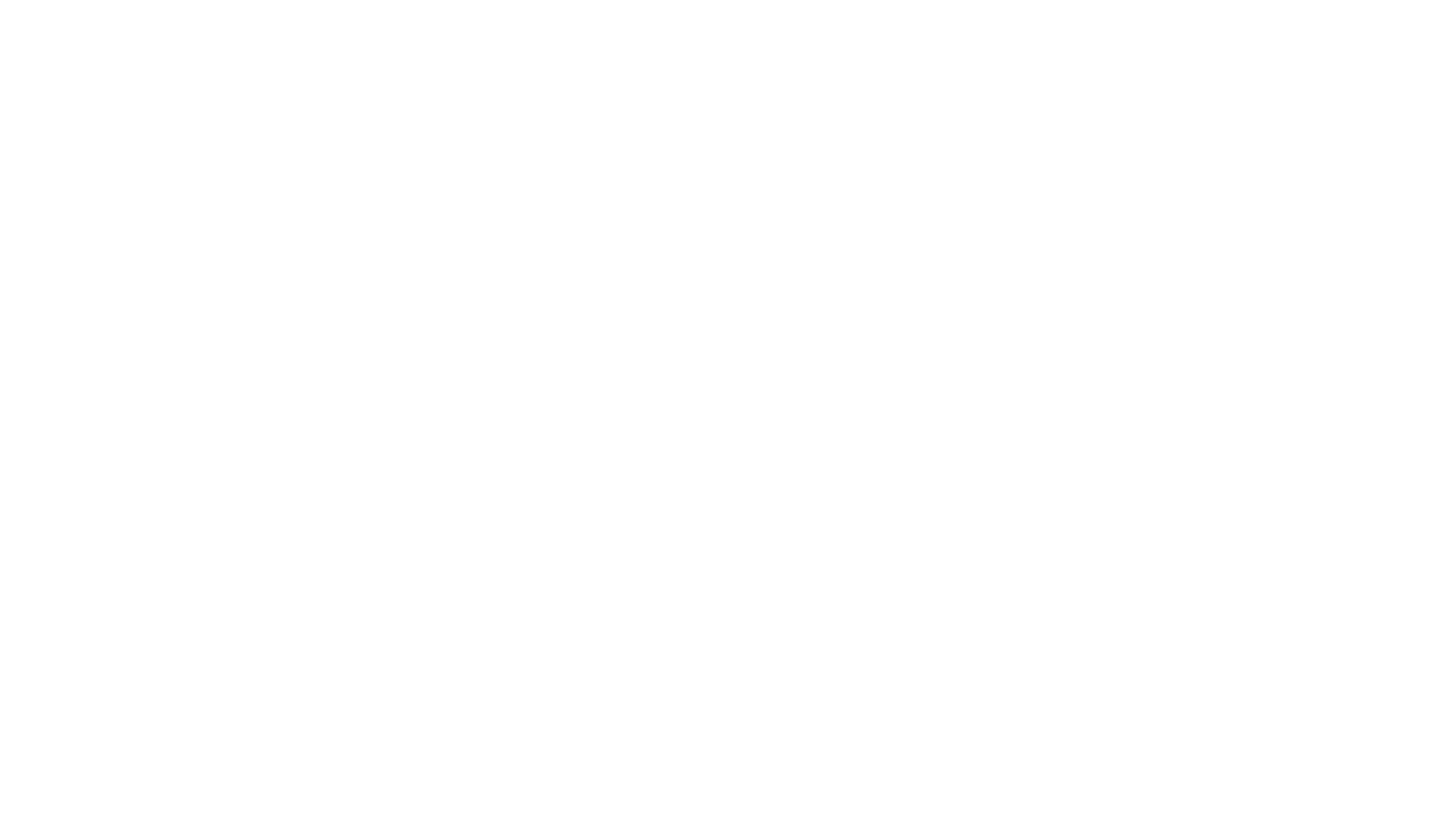 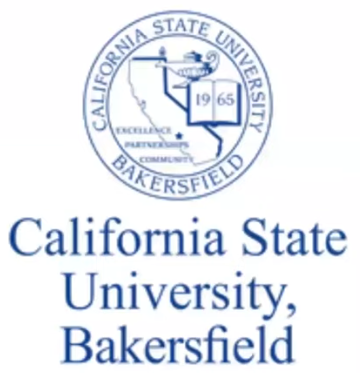 Faculty Associate
JJ Wang
Quality Courses Matter! Impact of QM Training and Course Certification at CSUB
Temporary Suspension of the University Handbook Certification Requirement
https://www.csub.edu/senate/_files/Resolutions/RES-202101-Extension-of-Temporary-Suspension-of-Online-Hybrid-Training-Requirement.pdf
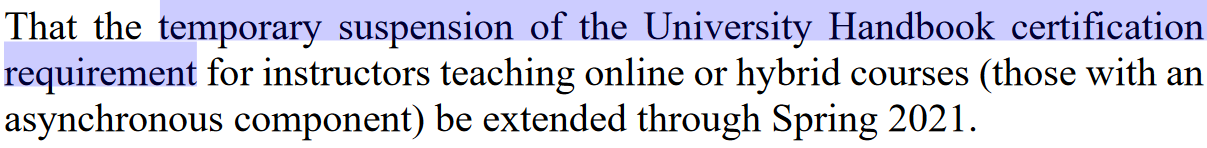 Multiple Opportunities of QM Training FREE for all campuses during COVID
3 Training courses available for faculty to complete for FREE offered by CSU Office of the Chancellor
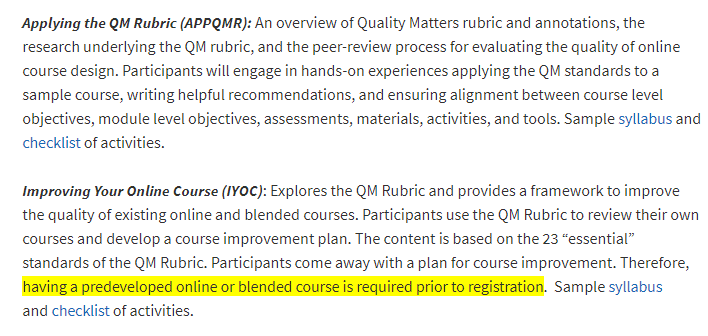 5 completions
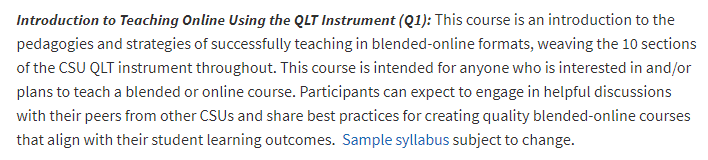 28 completions
Primary Platform of Instructional Support During Covid 19
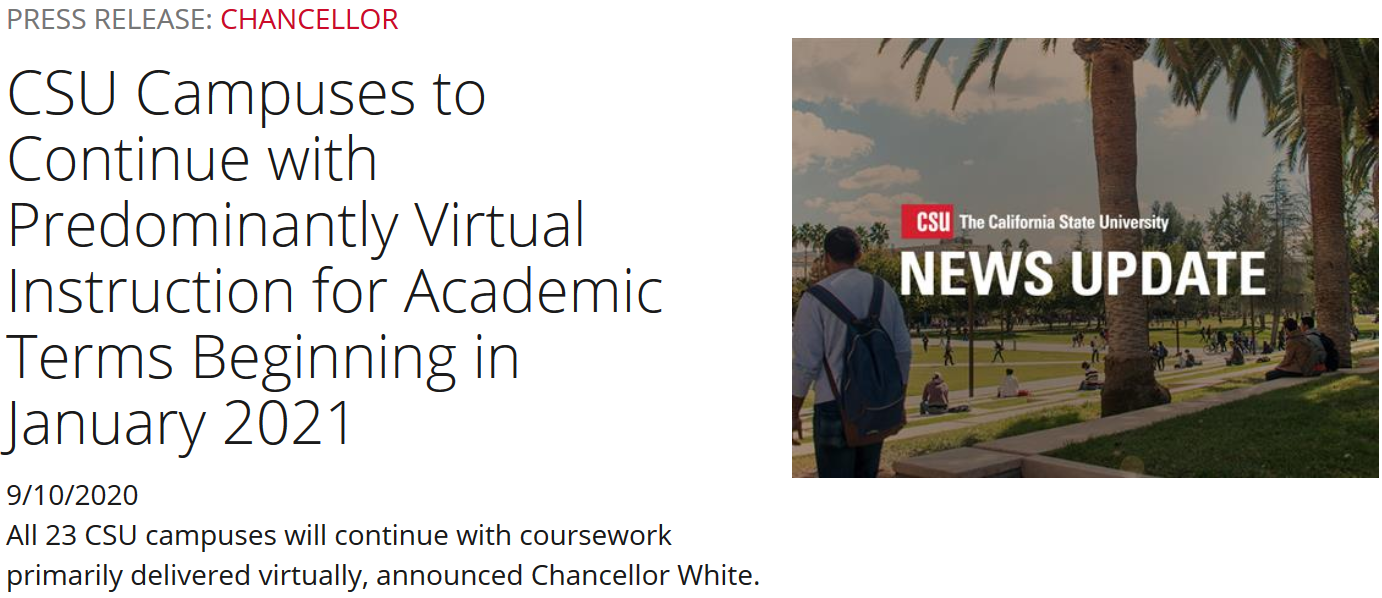 Faculty-Led Training at CSUB
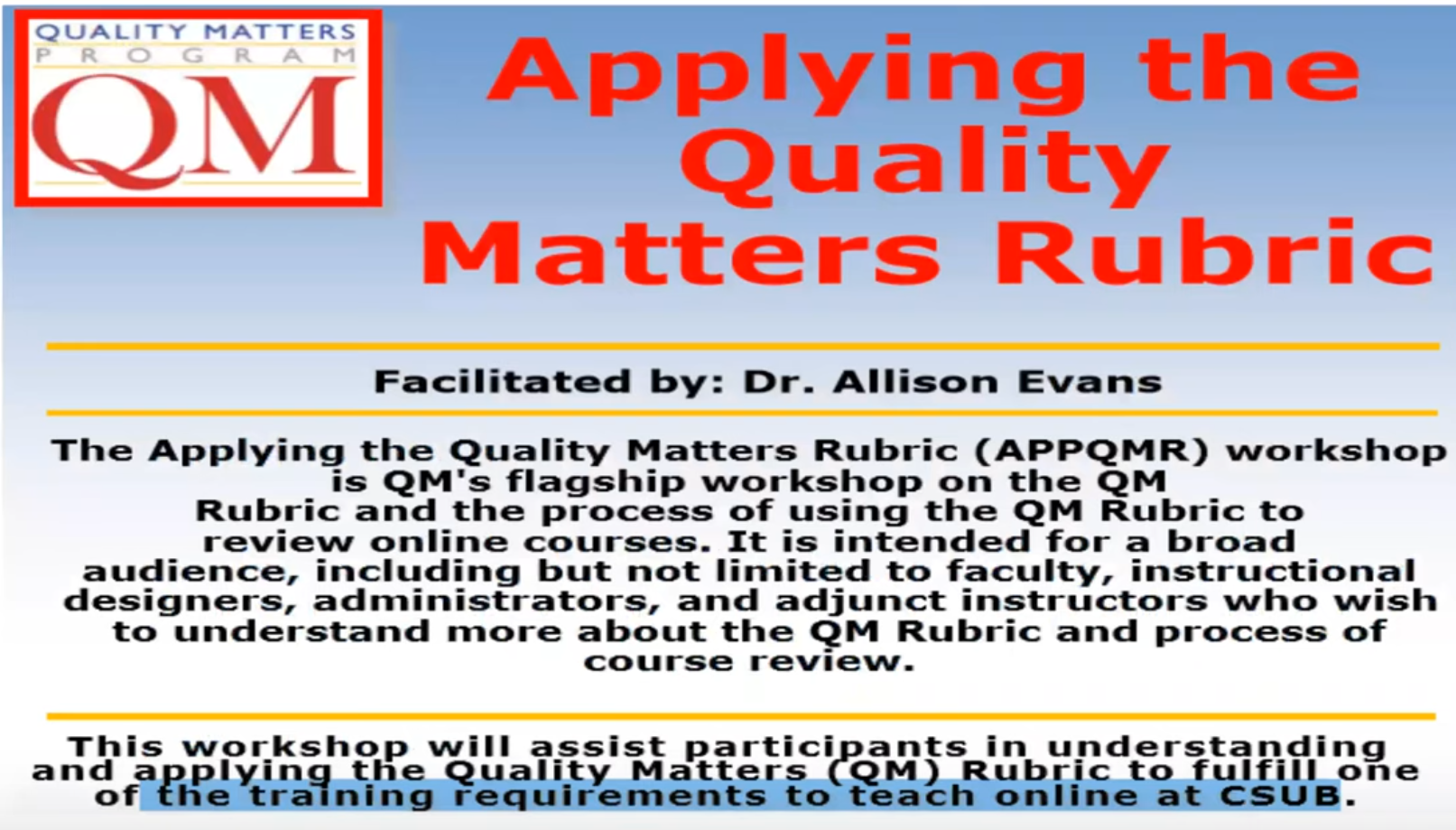 Twice a week throughout Summer, 2020
An average of 50-55 attendees
Webinar-“Teaching with Zoom” had over 100 participants
Weekly Training Topics Offered in Summer During COVID
Week of June 15		Canvas Overview
Week of June 22		Blackboard to Canvas Comparison
Week of June 29		Homepages and Modules
Week of July 6  		Assignments and Grading
Week of July 13		Quizzes and Canvas
Week of July 20		Intro to Canvas
Week of July 27		Zoom for Teaching
Week of Aug 3			Techsmith Knowmia for Creating Videos
Week of Aug 10		Canvas Communications
Week of Aug 17		Facilitating Effective Discussion Boards
Week of Aug 17		Teaching with Zoom
Additional Professional Development Course Training Options(A total of 364 completions in Summer, 2020)
[Speaker Notes: ACUE & OLC are national organizations that offer these…
Who provided PPFW and TOPS courses- what organization and who funded?]
Faculty Testimonials
“I have learned to rely more on providing useful homework assignments that will help with preparing the students for the upcoming lectures. In other words, homework that is strongly tied to the lecture content. In the past, I relied on students grasping the content from just being in the class and listening.”
“When we go back to face to face, I will focus on a positive welcome message in all my courses, have videos available for my classes, use images effectively in my Canvas modules, establish a comfortable rhythm in my courses, and, most important, build multiple modalities for student projects into my courses.”
Training Support for Student Learning
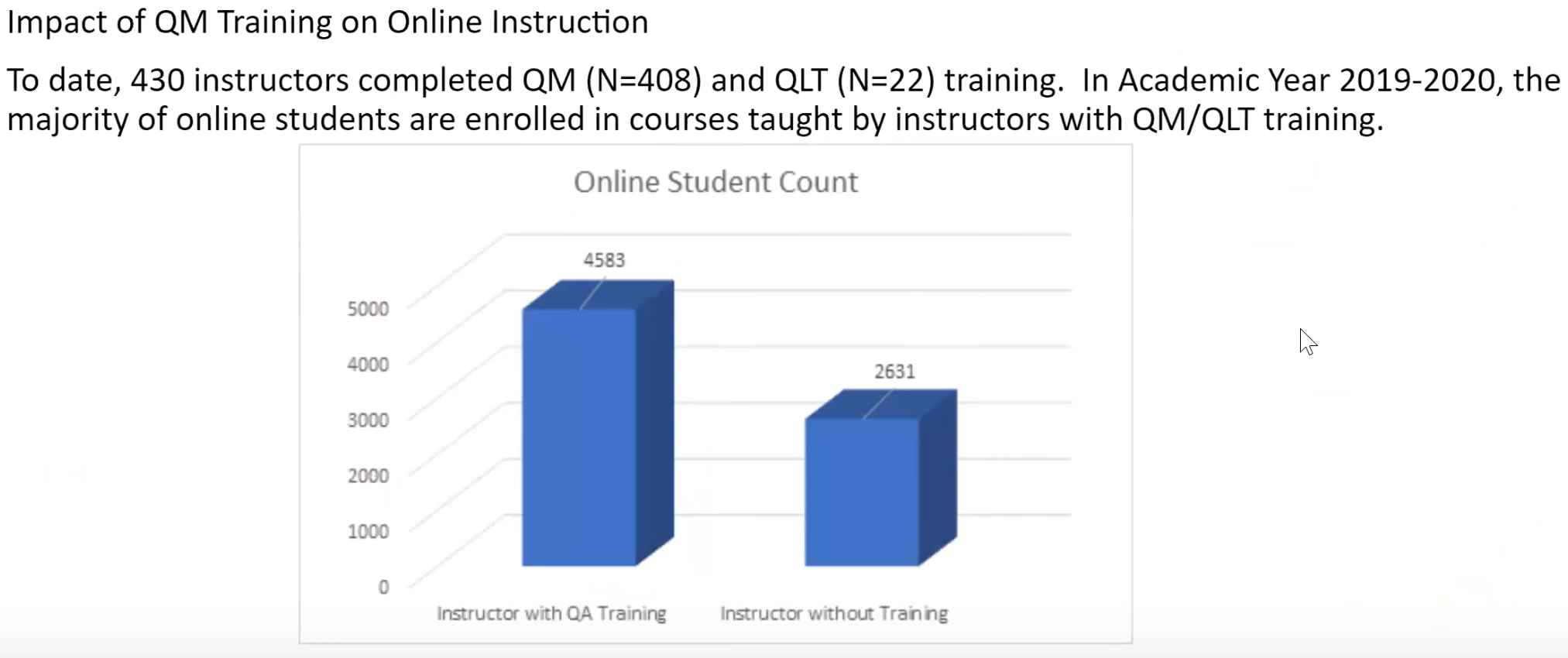 Dependency of Student GPA on QM Training
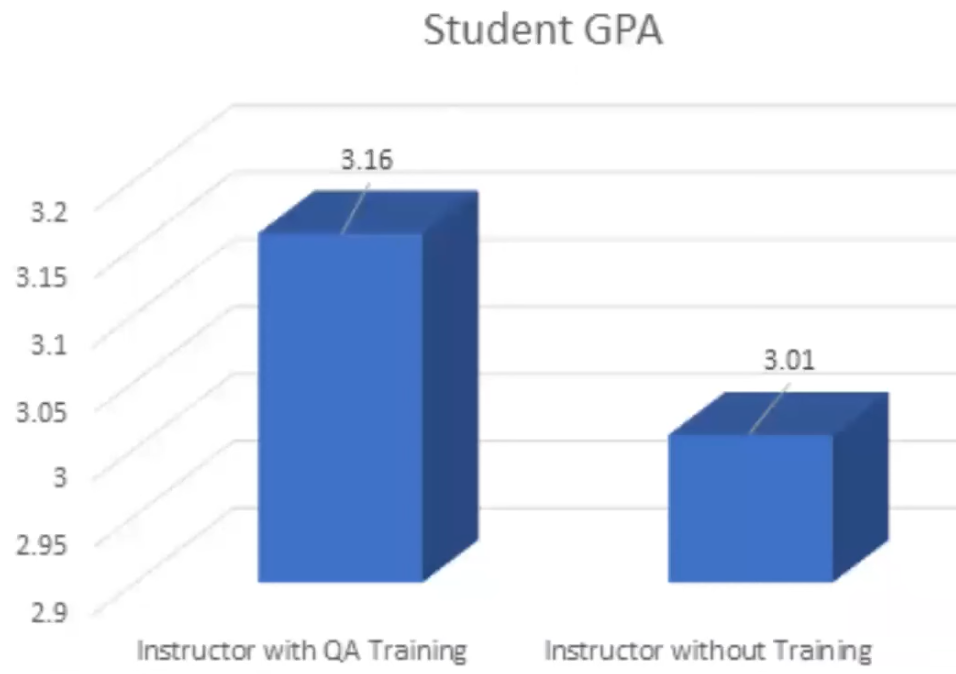 Support for CSU Graduation Initiative: D, W, F Grade Reduction
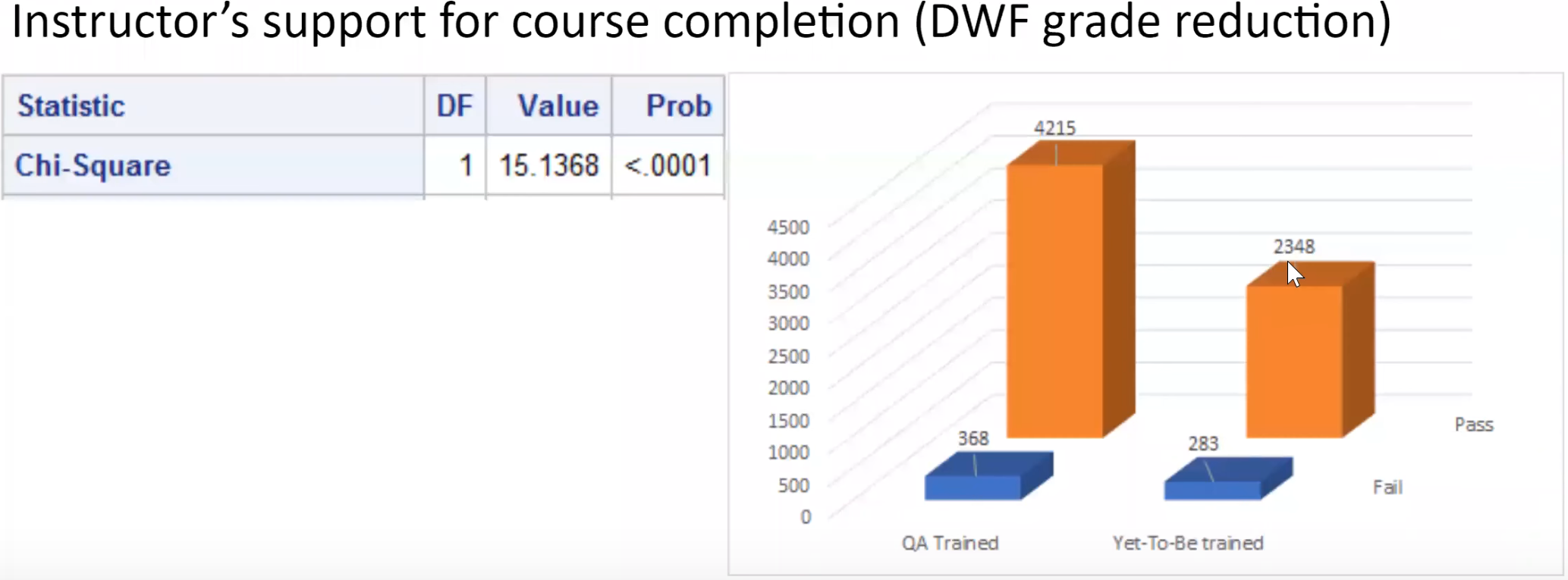 Student Satisfaction Survey Instrument (25 Items – QM alignment: www.csub.edu/~jwang/SQuAIR.pdf)
Student Engagement (Rating: Questions 1-8; Comment: Question 9)
Course Overview & Introduction; Assessment & Evaluation of Student Learning 
Online Education (Rating: Questions 10-17; Comment: Question 18)
Instructional Materials & Resources Utilized; Student Interaction & Community; Facilitation & Instruction 
Support Platform (Rating: Questions 19-25; Final Comment)
Technology for Teaching/Learning; Support/Resources; Accessibility/Design
Sample Size of Student Satisfaction Survey
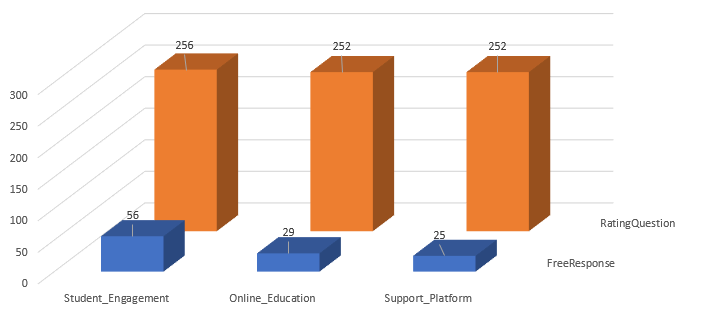 Average Ratings of the Survey Responses
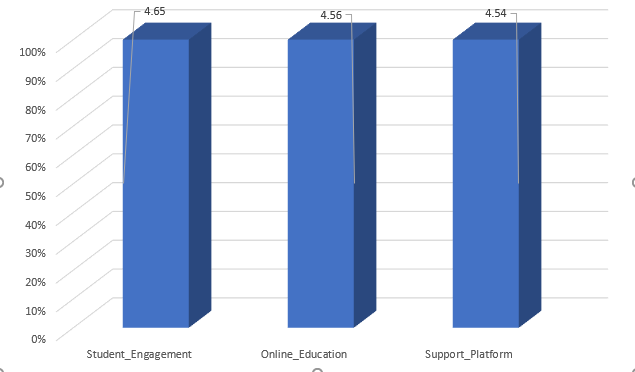 Most Frequently-Used Words in the 2019 CSUB Student Survey
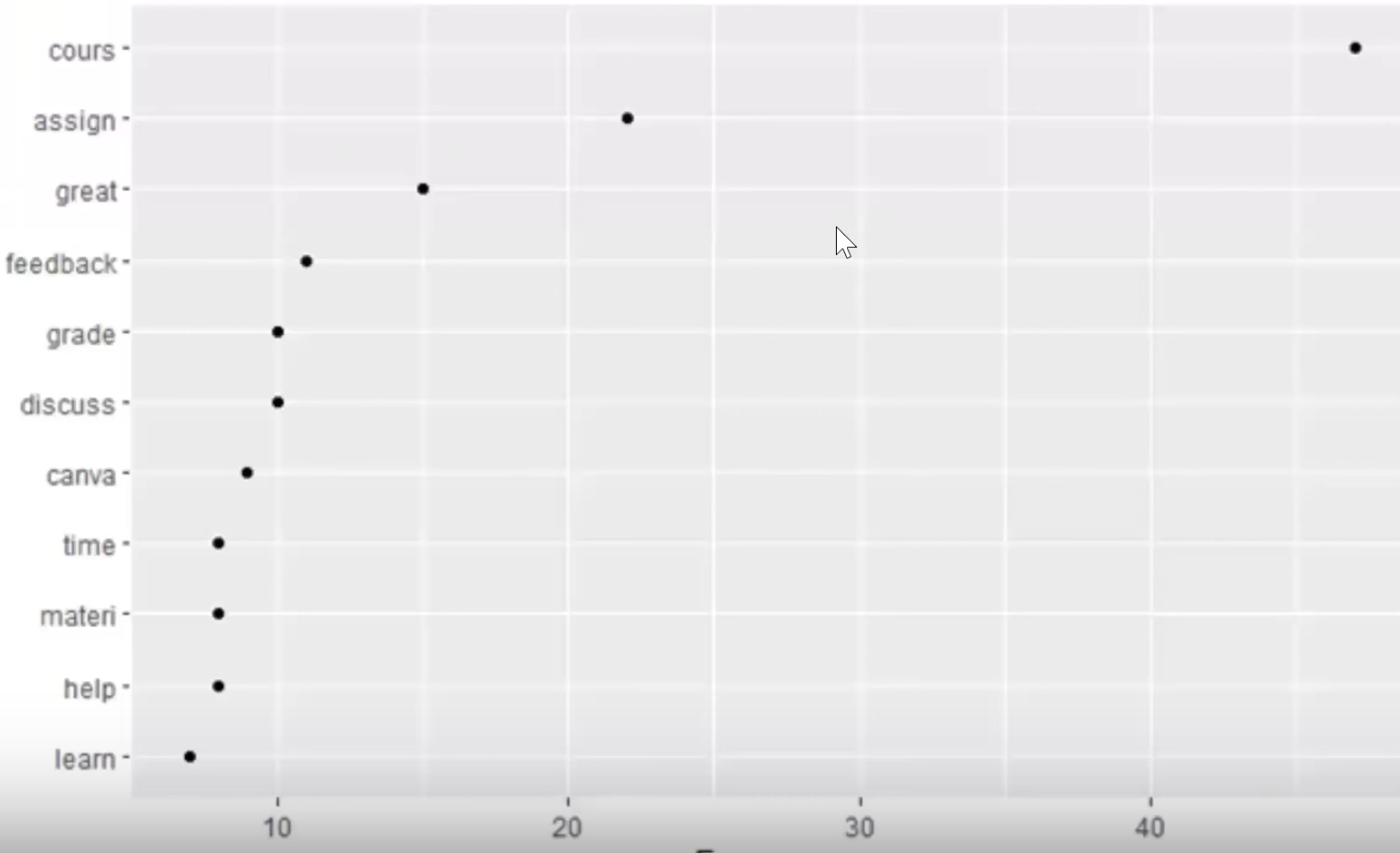 Lexical Dispersion Plot of Positive Word Choice
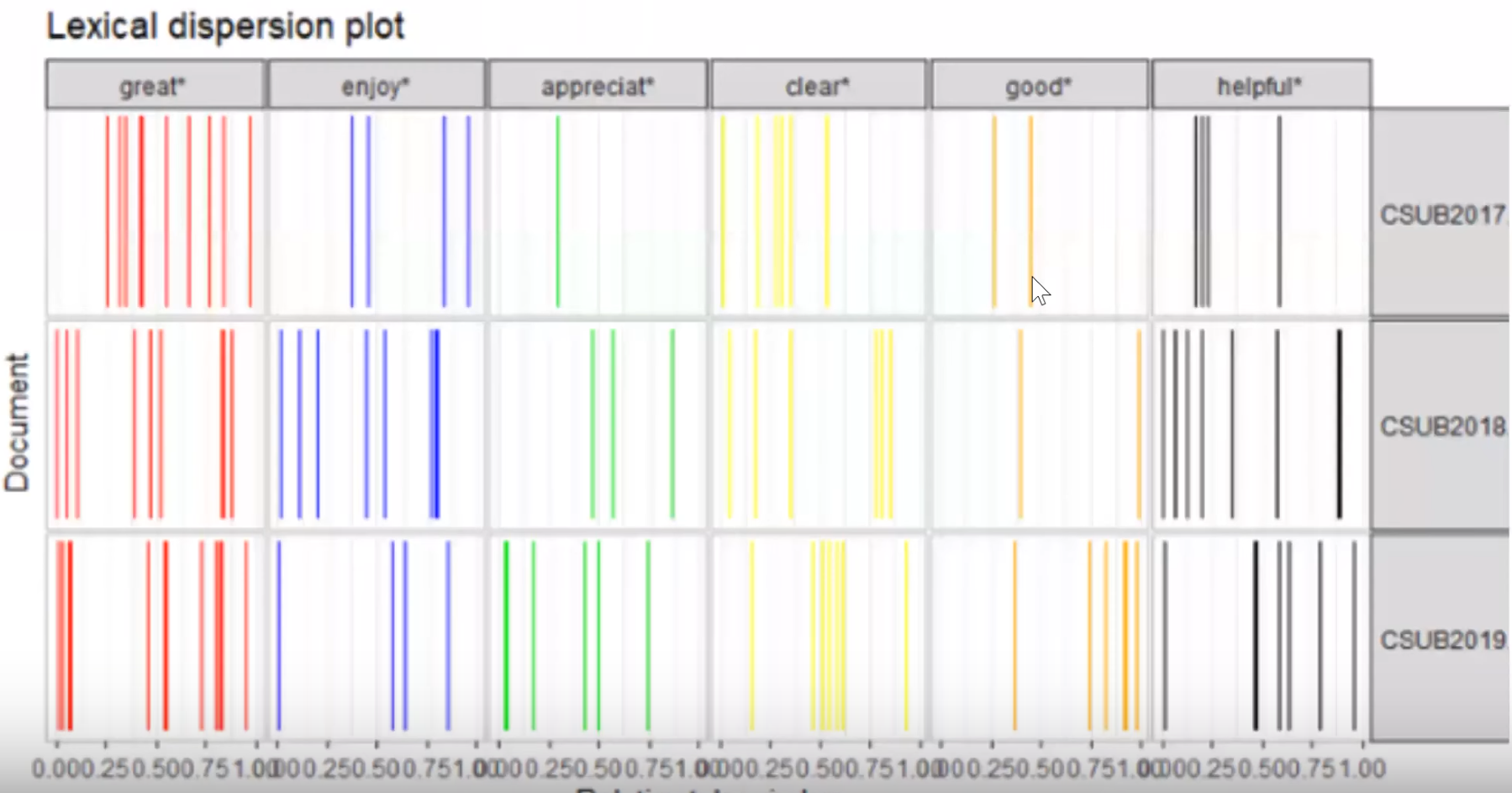 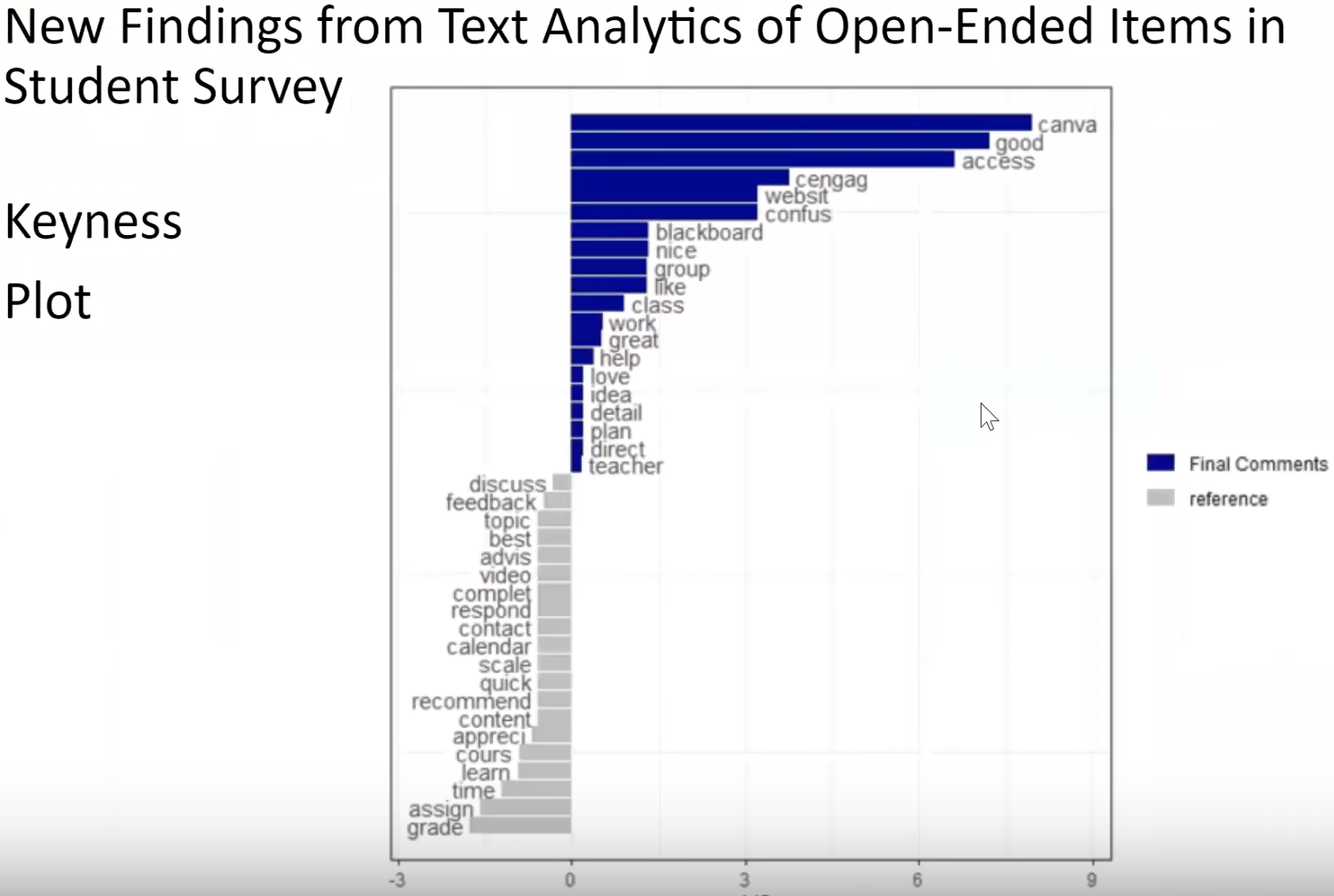 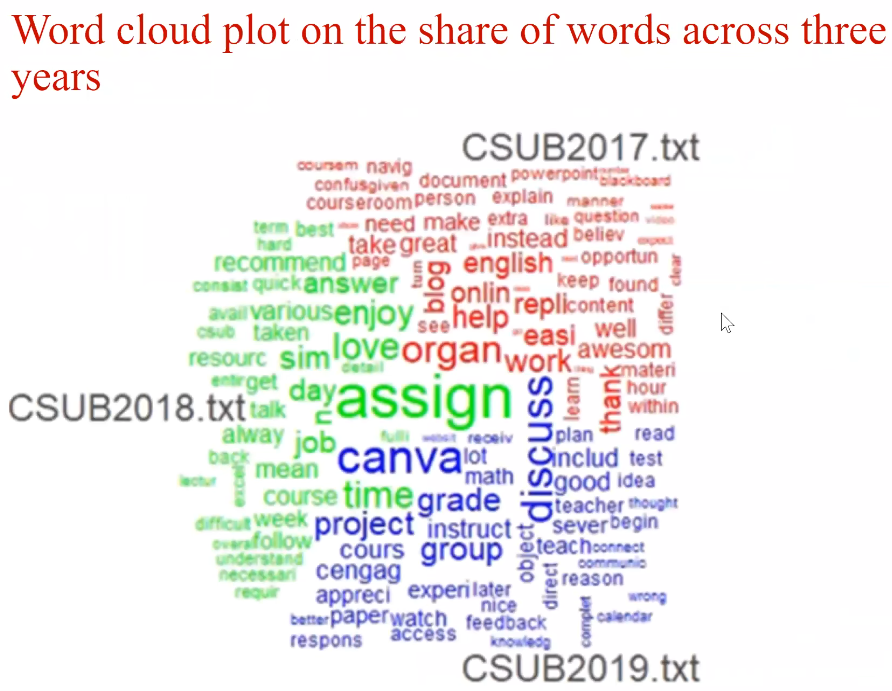 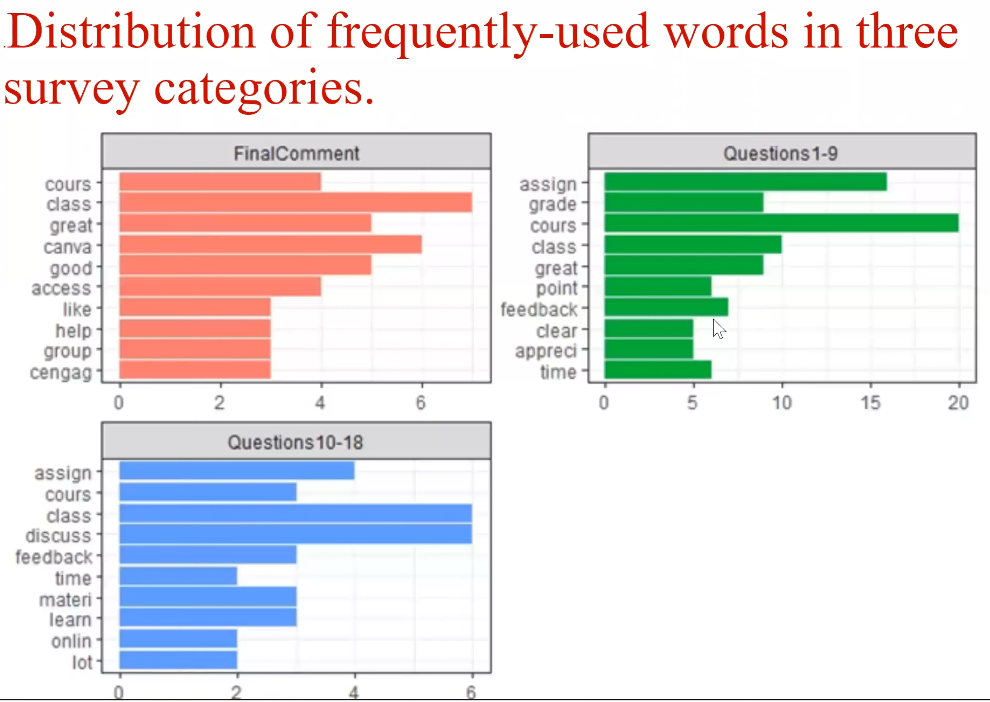 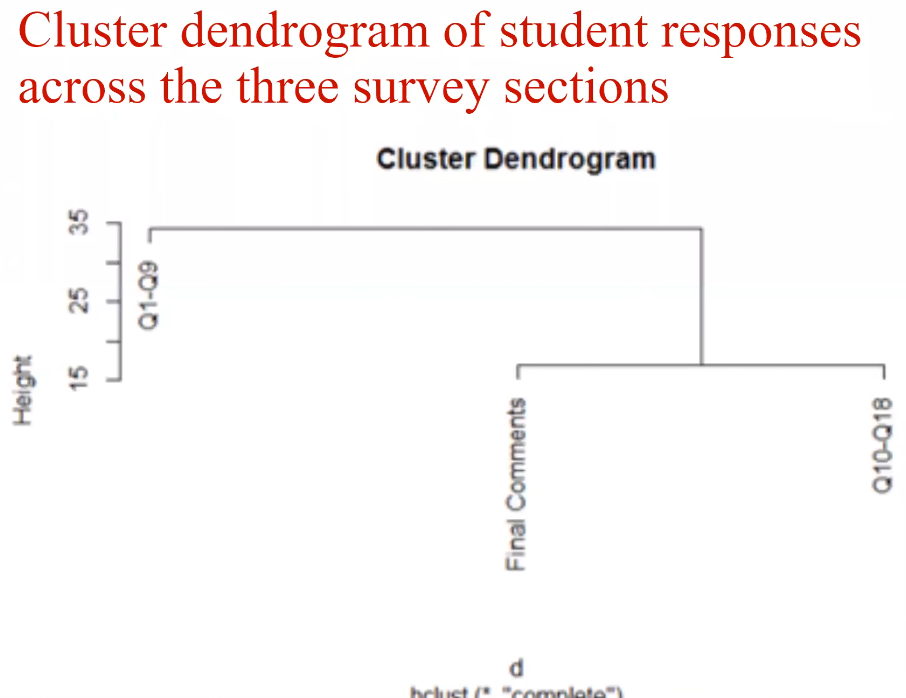 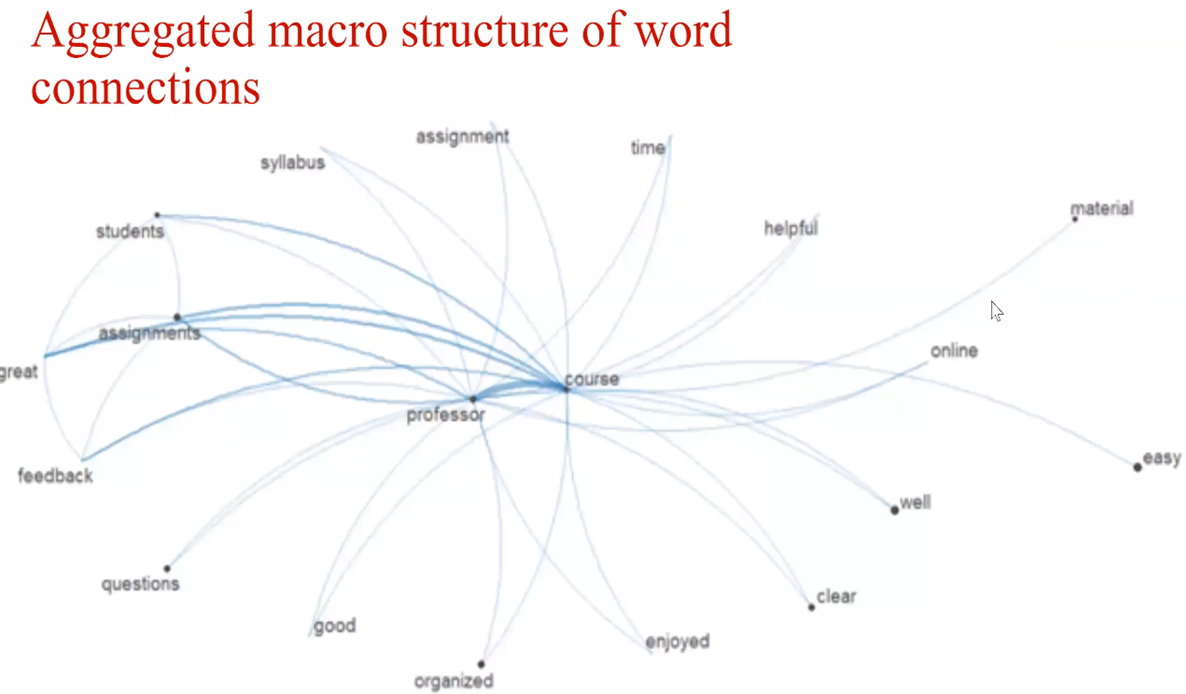 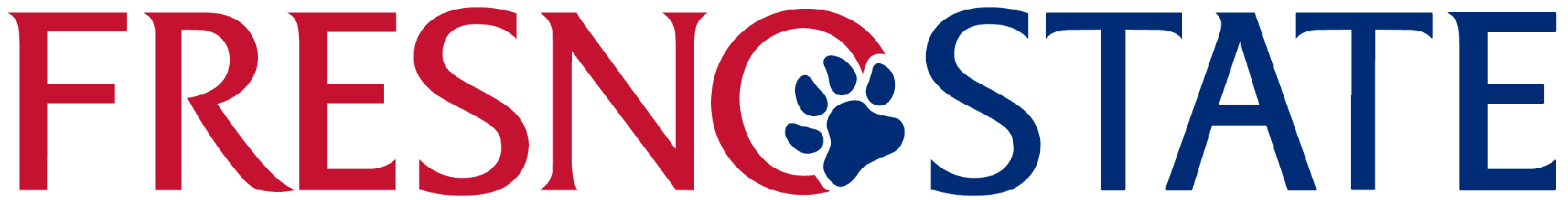 Mary Bennett, MA
Instructional Designer
Center for Faculty Excellence

QLT Course Manager
CSU Office of the Chancellor
[Speaker Notes: Introduction
Focus on policy that drove training
How our campus addressed the COVID transition
Training opportunities]
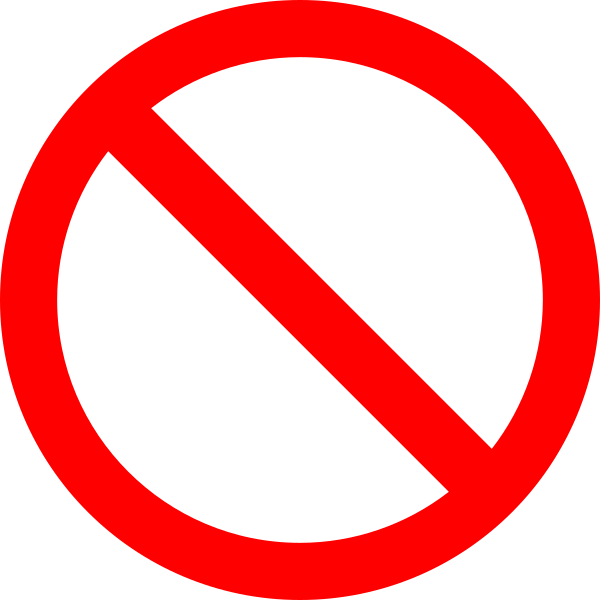 APM 206: Policies and Procedures on Technology Mediated Courses and Programs
Approved Spring 2018
Faculty who will be teaching online or blended courses (beyond 20% of the entire course) must successfully complete the required online training
Course Categories
Blended I (20 - 66%)
Blended II (67 - 99%)
Online (100%)
Adoption of the QLT Instrument
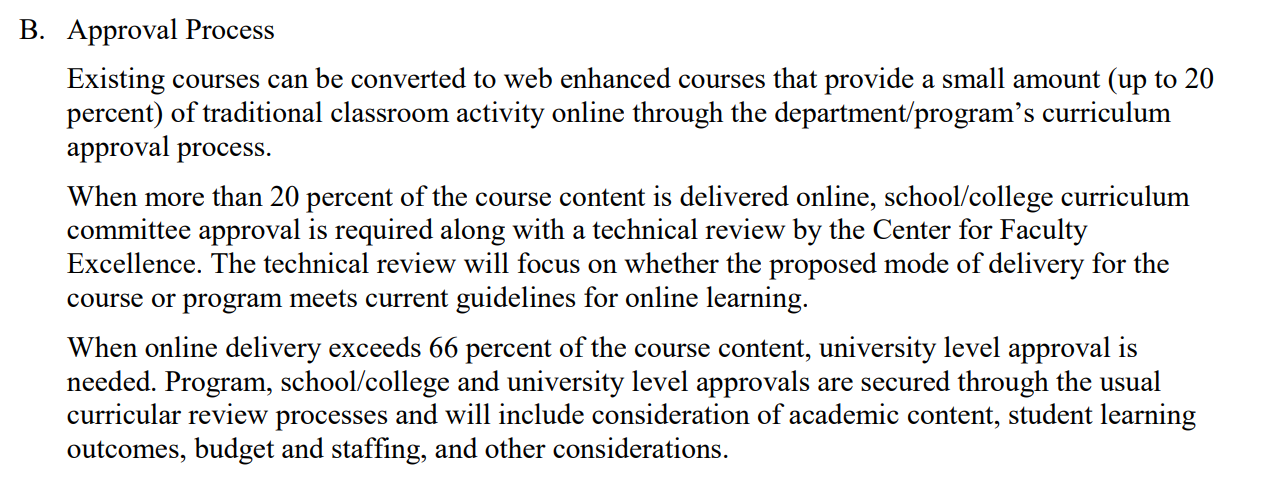 [Speaker Notes: Policy that drove training
B is the section of the policy that defines course categories
Tagged in PeopleSoft
APM 206 suspended due to COVID]
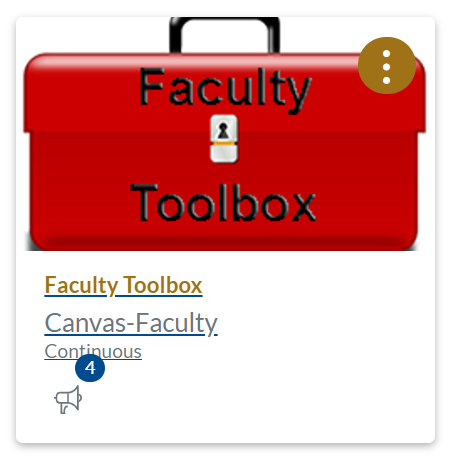 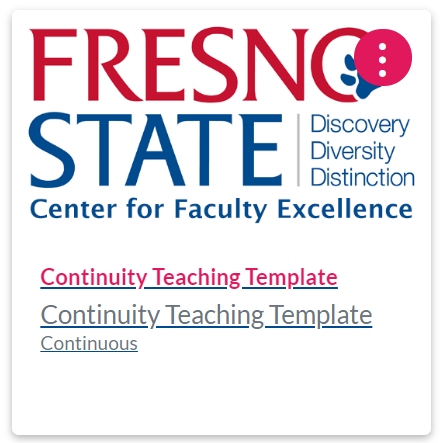 [Speaker Notes: What we already had in place to quickly offer faculty
Just in time resources
Brief description of the templates
Aligned to the QLT Rubric]
Q1-S Introduction to Teaching Online for Summer Sessions
April and May
18 sections
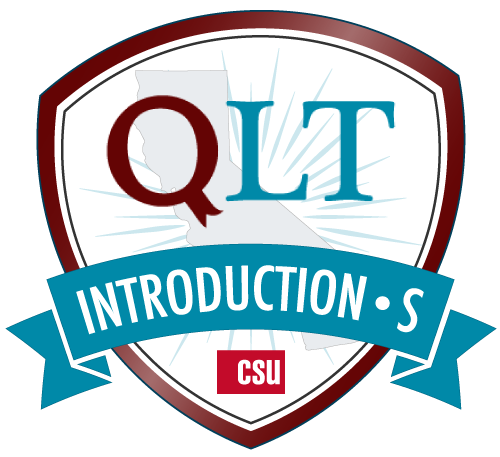 [Speaker Notes: Intentional in how faculty were selected to participate Summer and Intersession
Q1 light 8-10 hours
Equity Minded Practices embedded
reduced the number of reflections
# of students]
Faculty Survey Outcomes
Option 1
Canvas
Equity Minded Teaching
Course Building
UDL & Accessibility
Introduction to Technology Tools for Engagement
Sharing Content
Reflection and Instructional Redesign
Option 2
Reflection on Teaching
Equity Minded Teaching
Technology Tools for Engagement
Sharing Content
Reflection and Instructional Redesign
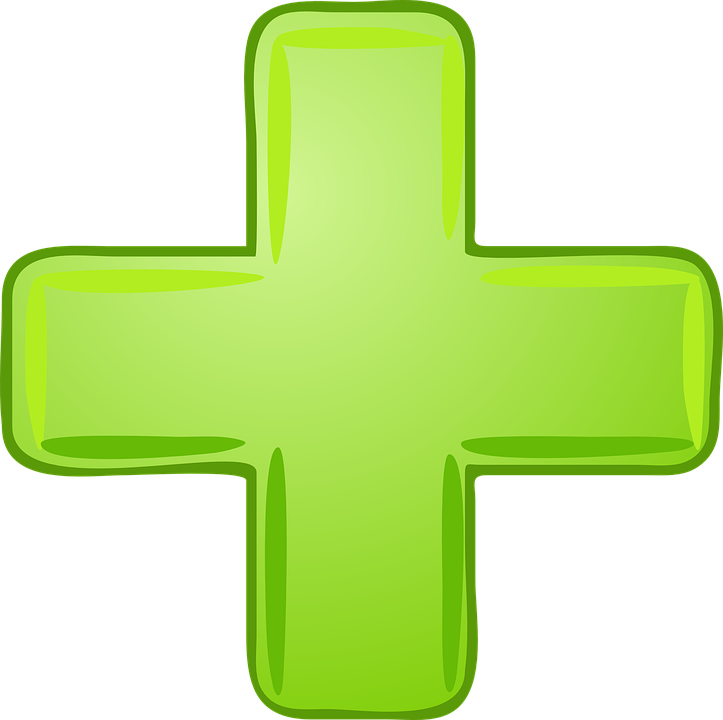 Q1 for Certification
[Speaker Notes: Faculty were asked what they wanted/needed to know to be successful with virtual instruction as the base for the development of the FVI SVI
ID’s developed the course with faculty facilitators over a 2 week period
Highlight was was the same and what was different]
Summer 2020 Faculty Cohorts
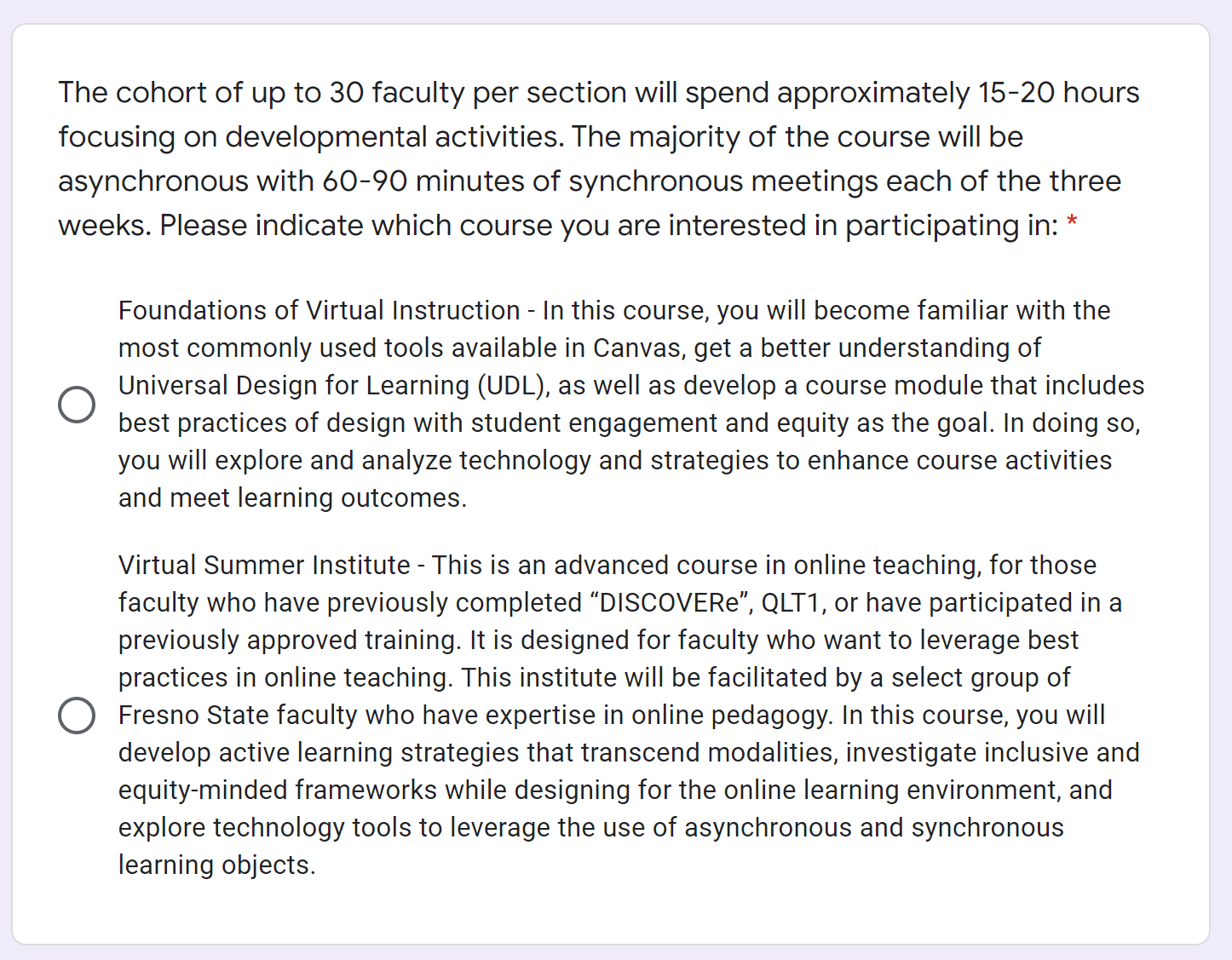 Self-identified the course
22 sections
[Speaker Notes: Snapshot of the courses that were developed based on the survey
Self identified into the course they felt they needed]
Summer 2020 Course Offerings
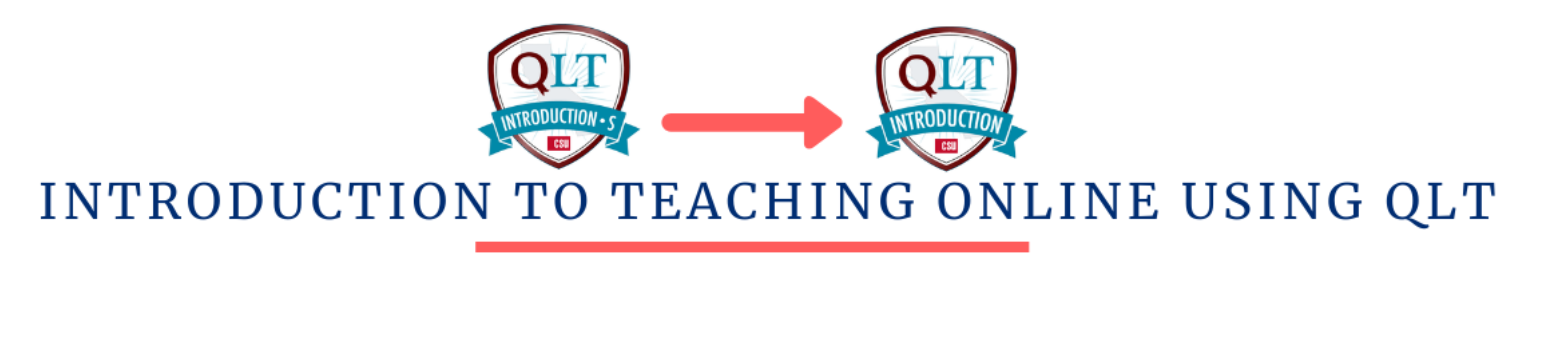 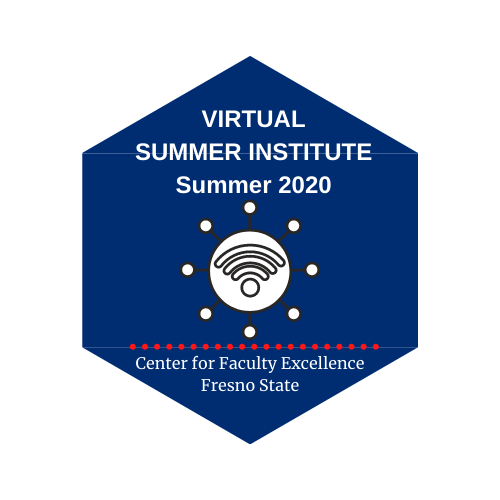 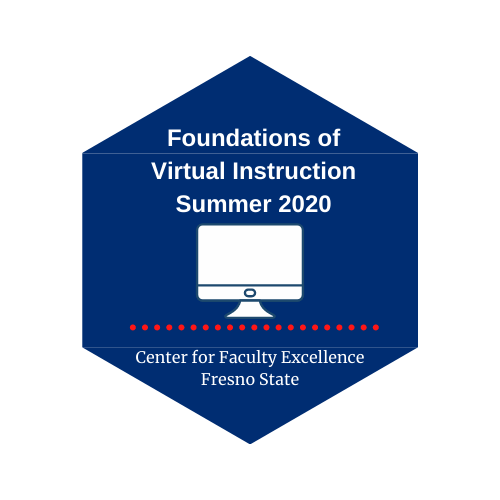 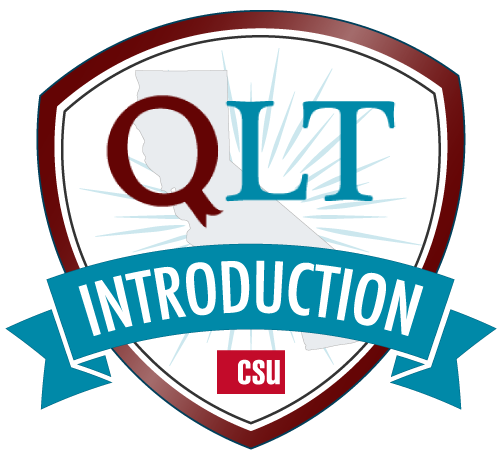 [Speaker Notes: Based on a survey - three options
All courses had to be the same in number of hours (15-20) over 3 weeks
Q1-S Bridge Course - content all who completed Q1-S completed the bridge course, course tour and final reflection to get stipend 
Foundations of Virtual Instruction - focused on faculty who were new to Canvas
Virtual Summer Institute - focused on faculty who previously completed Growing with Canvas, DISCOVERe, and/or QLT 1 and who want to leverage best practices in teaching pedagogy while utilizing technology
Q1 Meets APM 206 requirements for online and blended teaching
Equity and Accessibility embedded into all courses
Zoom Sessions
stipend $1200.00]
Faculty Facilitators
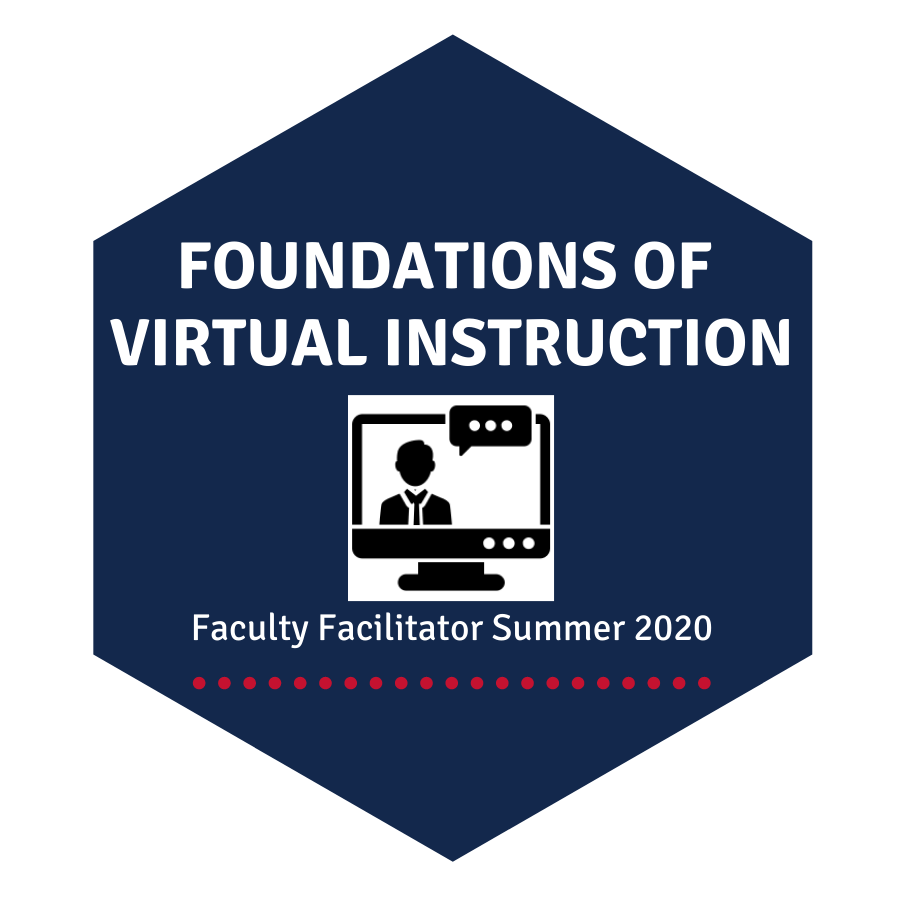 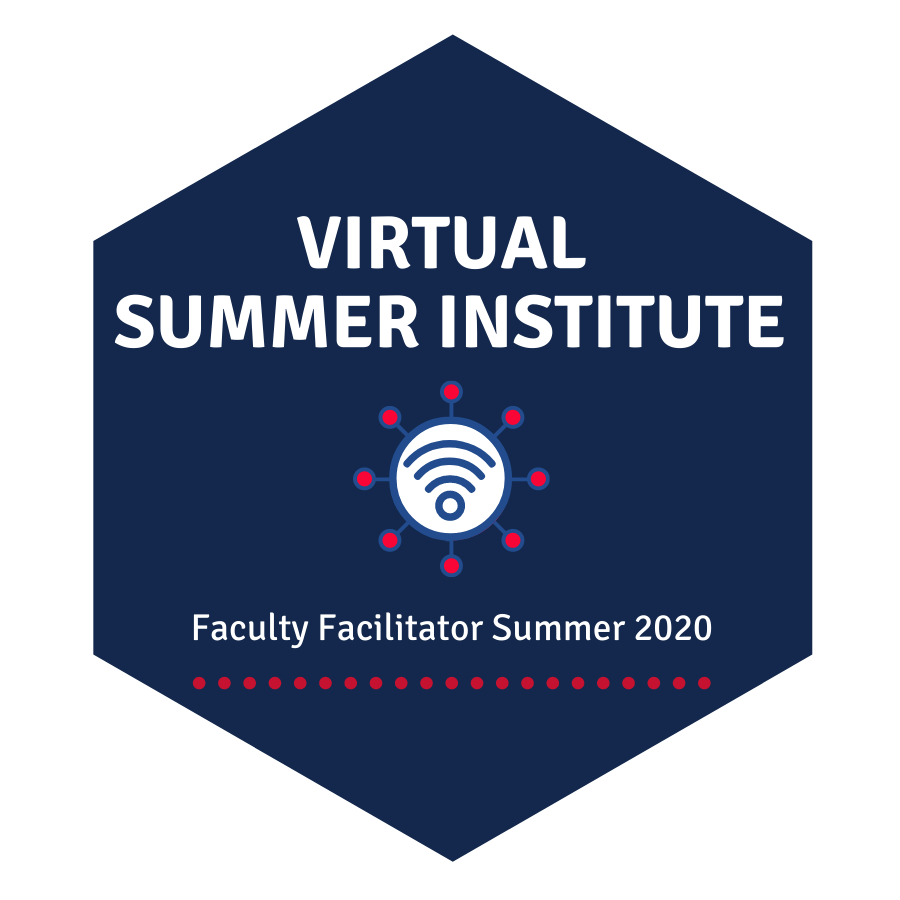 [Speaker Notes: 22 facilitators grouped by college into 22 section in June, July, and August
3 faculty experts in each section (UDL, OERs)
Application
Stipend]
Overall QA Trainings at Fresno State Summer 2020
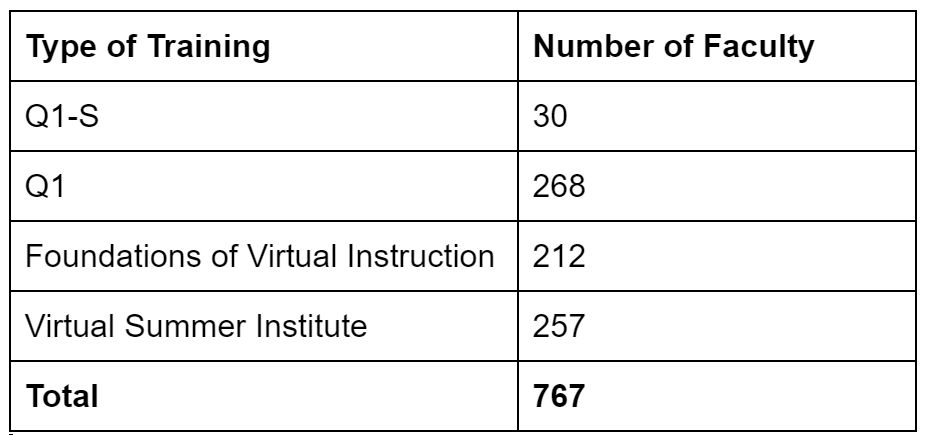 [Speaker Notes: Fresno State specific trainings in response to COVID
61% of all faculty have been trained
12% of those enrolled did not complete]
The Takeaway FVI and SVI
"You can't just take your material you've provided in class and put it online, as one teacher in the study said. We must adapt our instruction for the online format, choosing our content carefully and then building rich activities that keep students engaged while they're working on their own."
What stood out for you in creating a week of learning for your course?
Were you able to glean any UDL best practices to incorporate in your course(s)?
In what ways might some of the ideas around "presence" be woven into your course?
How do you plan on addressing issues of equity and culture in your course? 
What did you learn from creating your 1-minute video? Did your experience align with your expectations?
What tech tools will you focus on exploring for your virtual course?
[Speaker Notes: Teaching Strategies of Award-Winning Online Instructors. The full article was recently published in OLJ: The Official Journal of the Online Learning Consortium. 
Include comments from SVI and FVI]
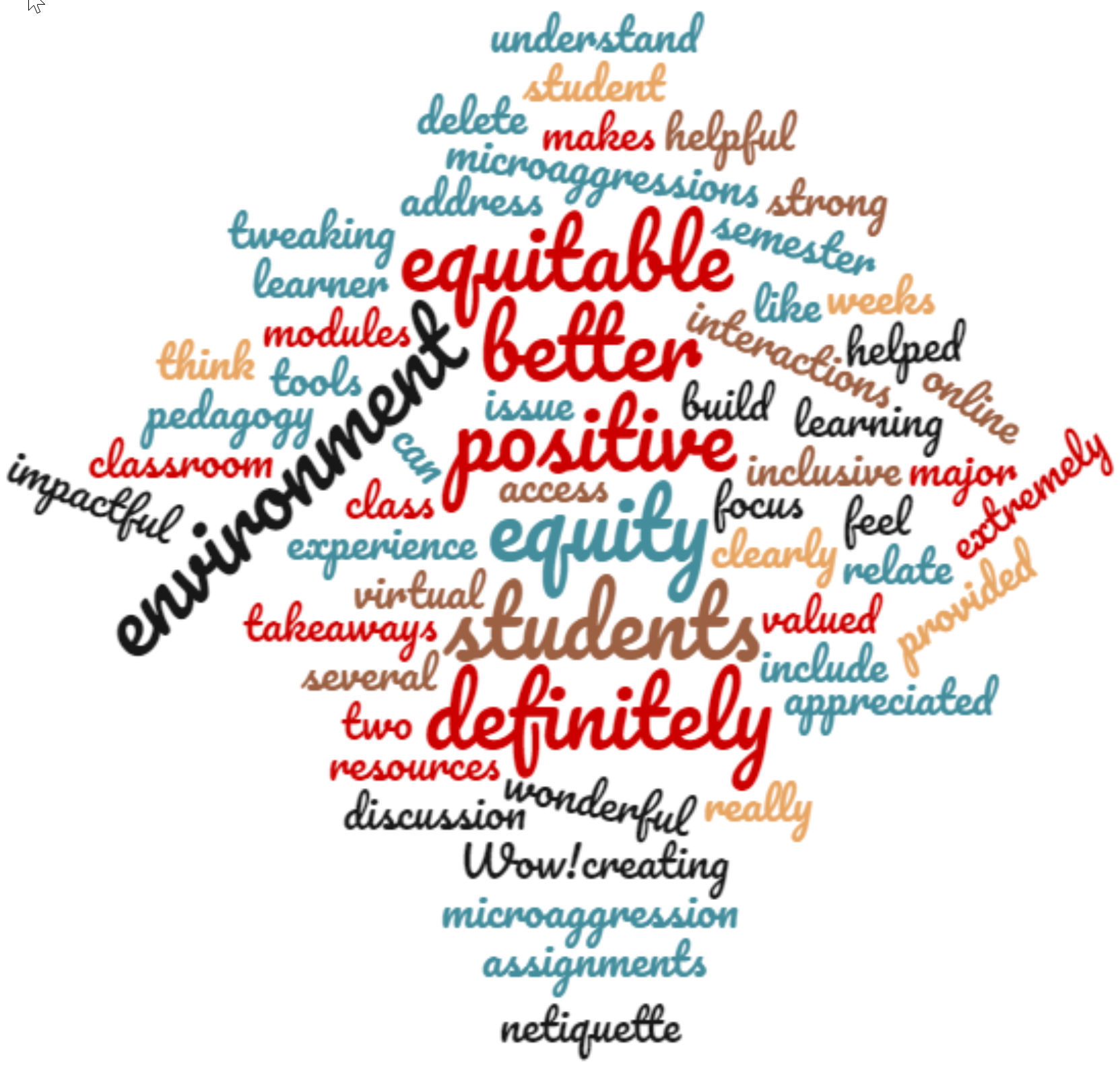 [Speaker Notes: Comments from FVI and SVI]
Other Training Opportunities
Canvas Training
GSuite Training
Just in Time Videos
Mini Learning Modules in Canvas
Faculty Led Synchronous Workshops - Spring Seminars
ACUE Effective Online Teaching Practices
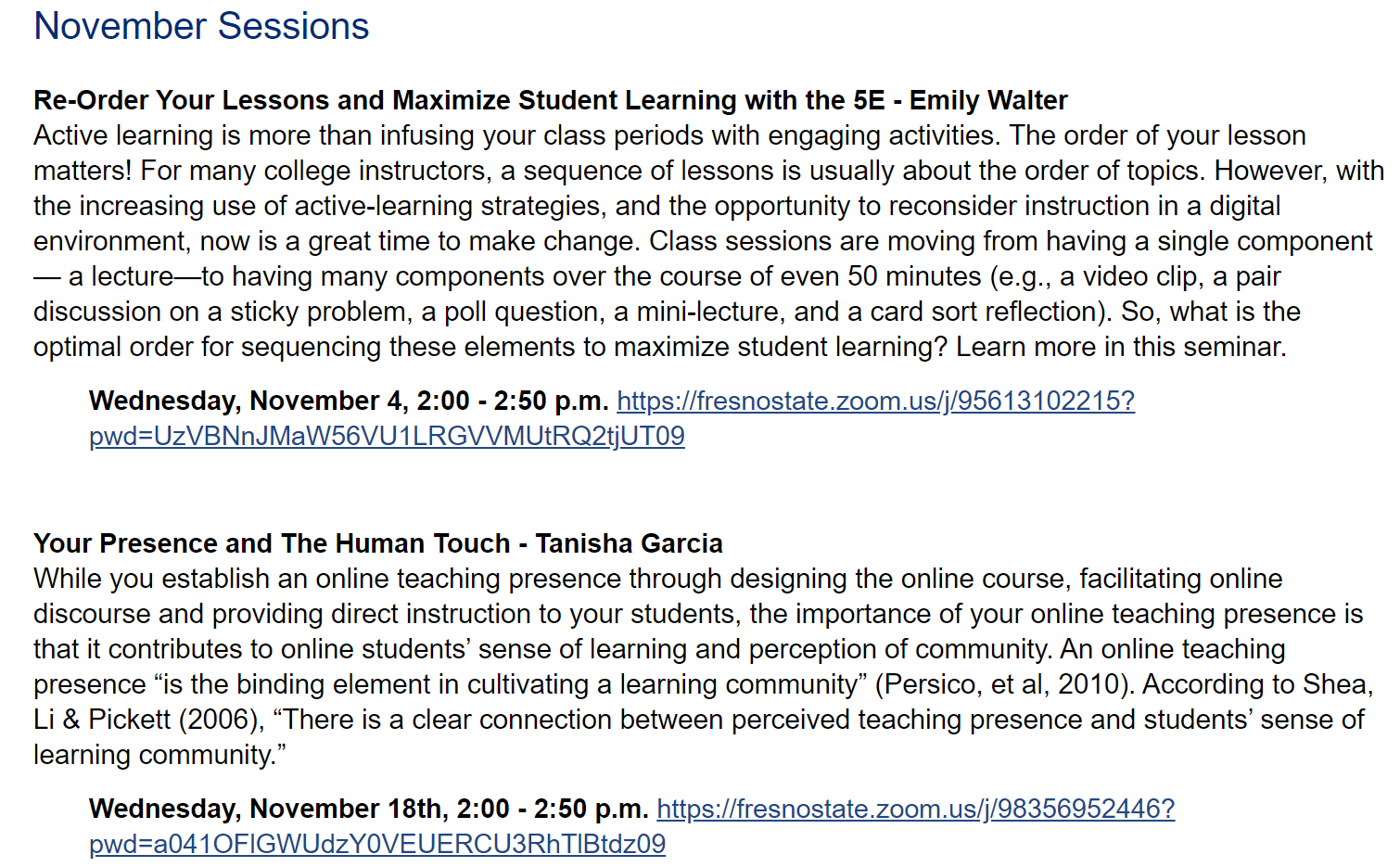 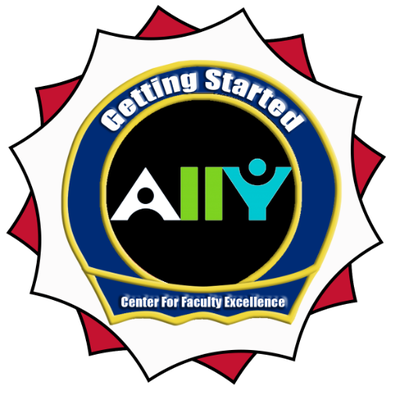 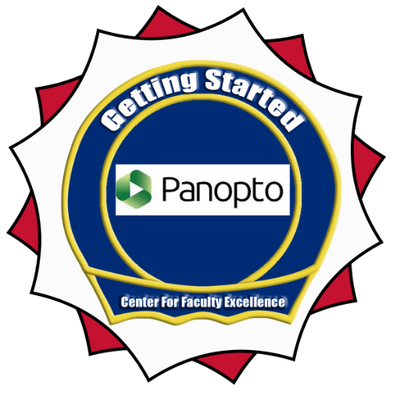 [Speaker Notes: Move from Canvas to Blackboard - Canvas Certificates
number of trainings
Mini Learning Modules - self-paced and Badged through Badgr Getting Started with Panopto, Getting Started with Ally
ACUE 2 cohorts 60 faculty Fall 2020]
Provost Forum: Best Practices for Virtual Instruction
Fishbowl Discussions
Developing my Pedagogy in the Coronapocalypse
Using Panopto Video with Quiz Feature
Using Flipgrid and Online Media to Teach to the Moment
Service Learning
Student Video Tutorials
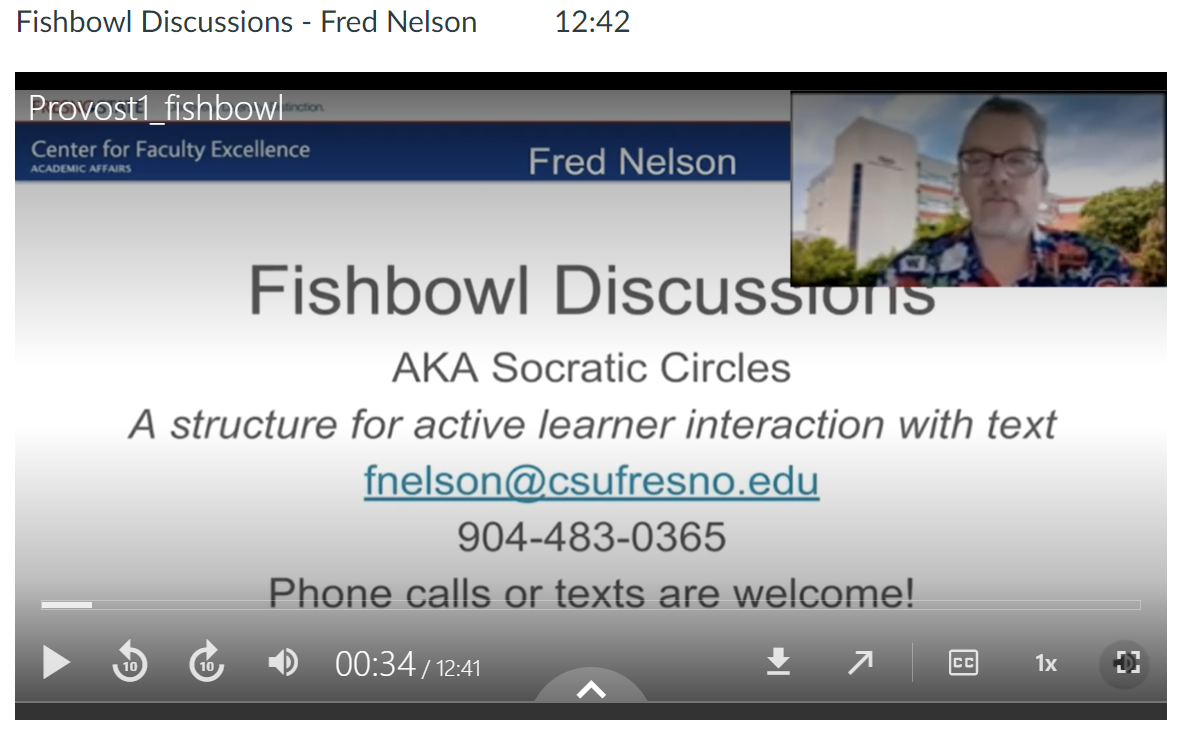 [Speaker Notes: Faculty shared the outcomes of the summer training opportunities and how they implemented the practices
Recordings available in Canvas Faculty Toolbox
Highlight Student Video Tutorials - music course
Highlight Service Learning - connecting with Community Members]
Ongoing Support
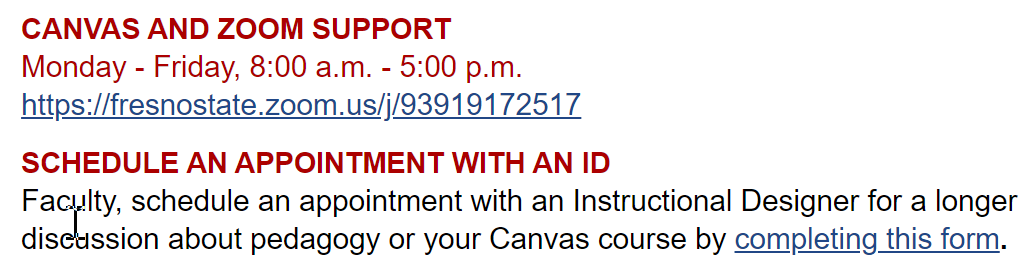 [Speaker Notes: ID Consultations 300 since summer
Zoom support shifts - 2 hour shifts in a Zoom breakout room]
Hypotheses #1:  “Instructors completing CSU QA professional development are able (than non-trained peers) to design and deliver online courses more effectively”

“This training really helps especially in a time like this! I would feel much more stressed right now if it was not for taking this course.”
“All of a sudden, it all became very real, and so I am "feeling" the Q1 and Q2 work in a more urgent and immediate way.  I will say this: watching so many of my colleagues panic at the prospect of a new online reality has made me grateful for the training I have received and eager to share it with others"
[Speaker Notes: Quotes
How the comments are an indicator of training and align with SQuAIR data]
Closing - Contacts
Ashley Skylar, CSU Office of the Chancellor, askylar@calstate.edu

Mary Bennett, Fresno State, mbennett@mail.fresnostate.edu 

Jianjun Wang, CSU Bakersfield, jwang@csub.edu 

http://qa.csuprojects.org